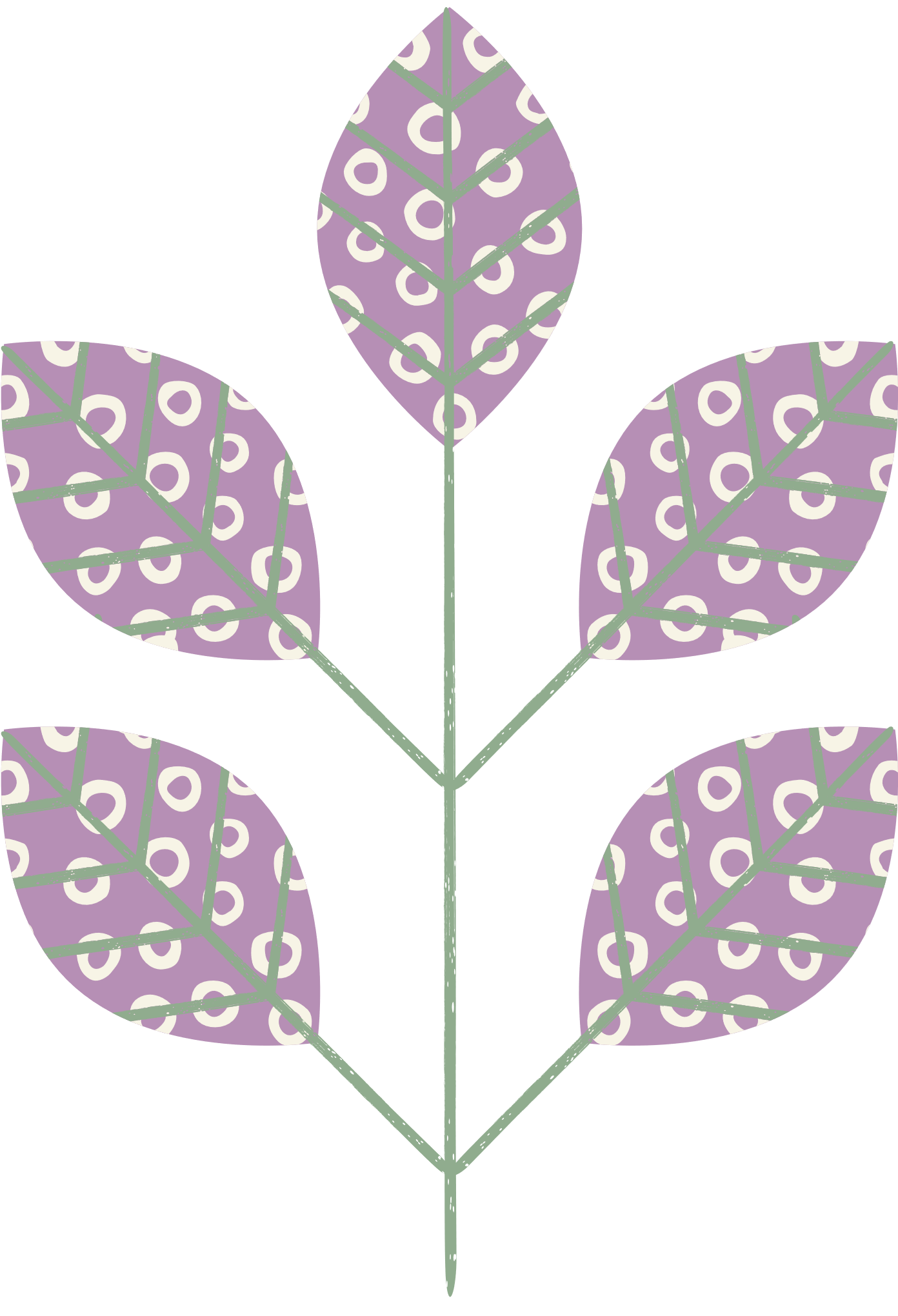 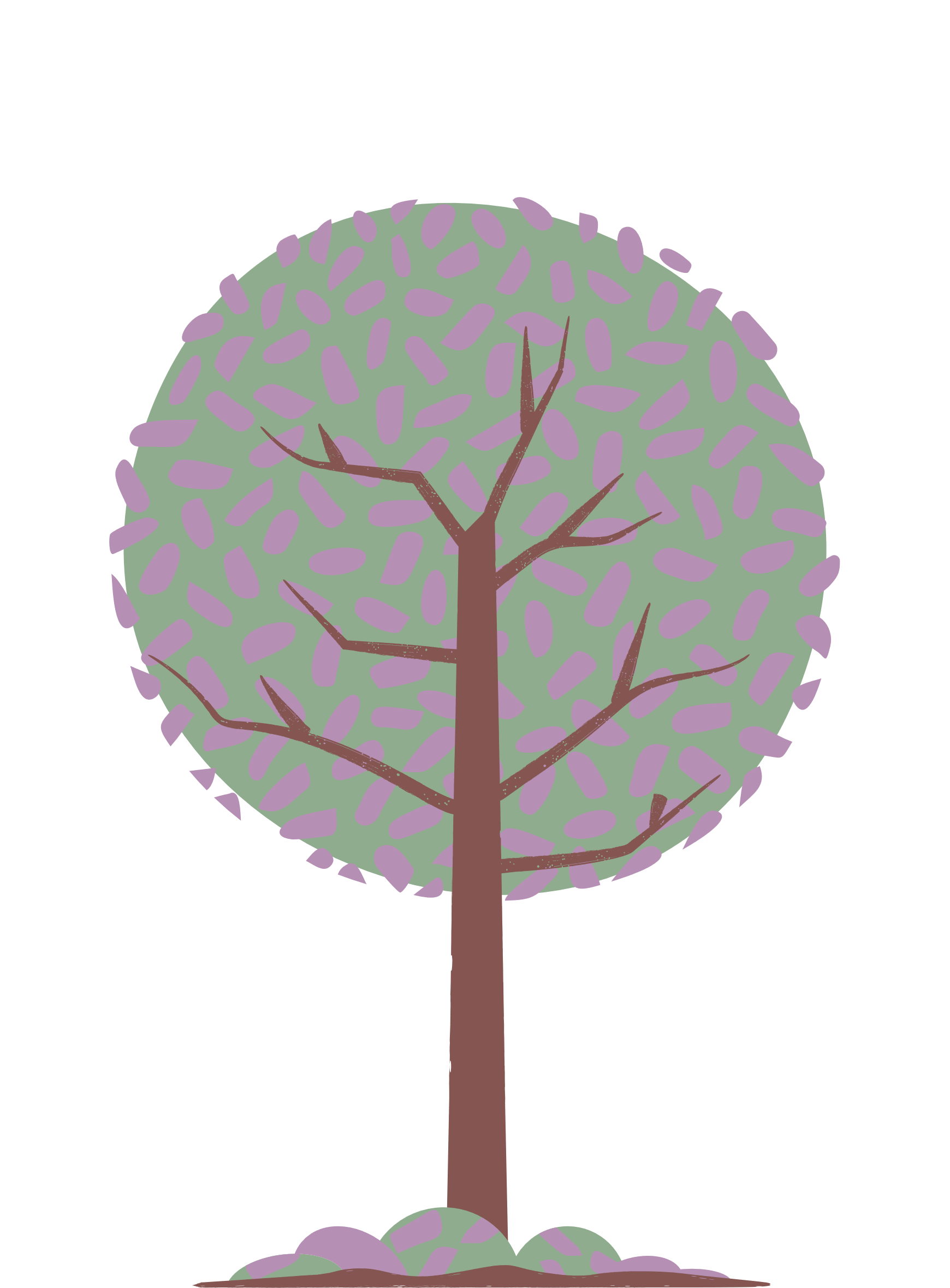 To-do's
Op je tafel
Goeiemorgen!
14 april
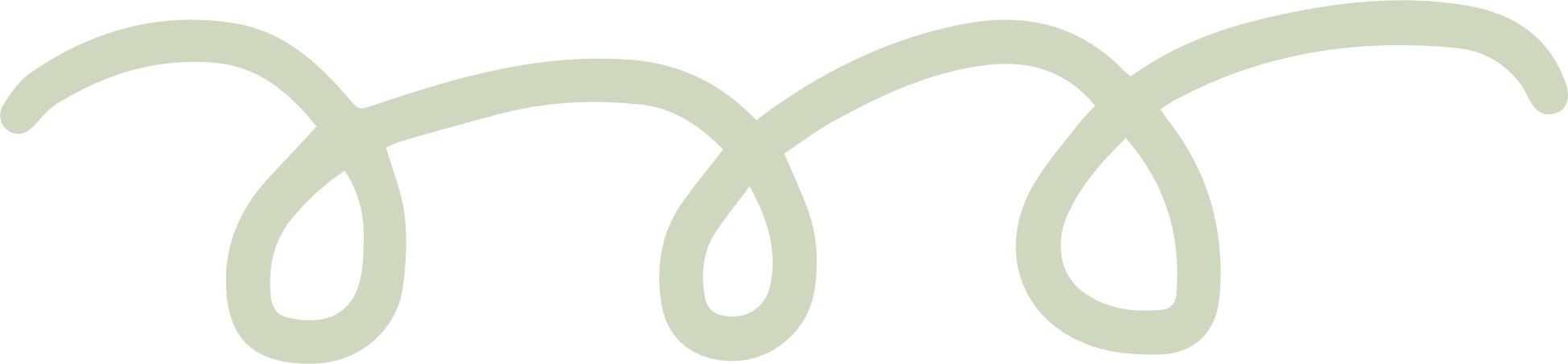 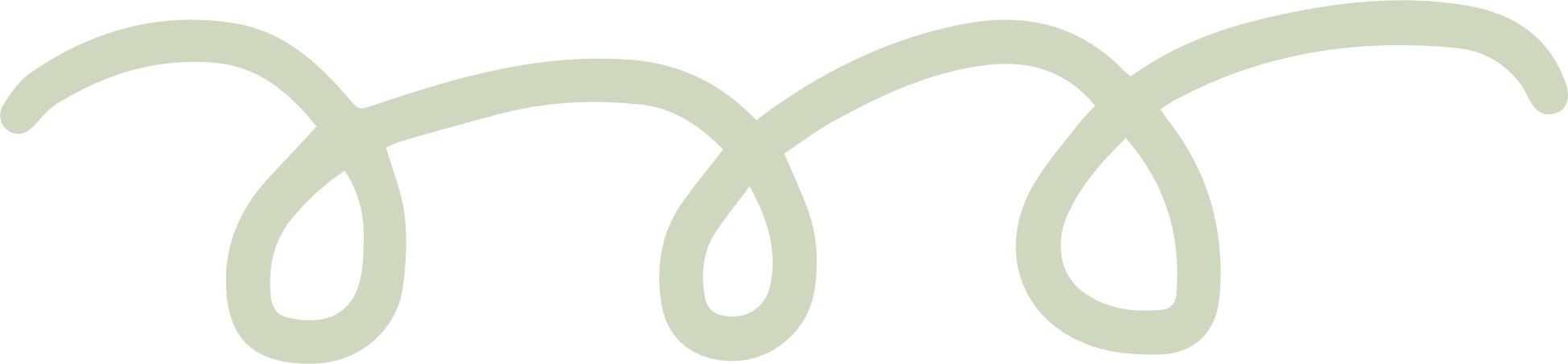 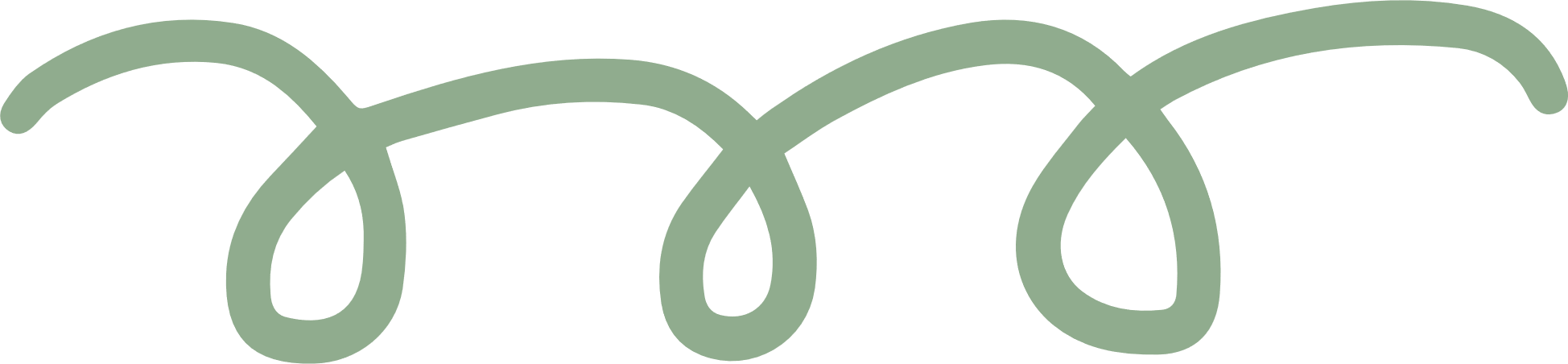 blauwe map
leesboek
Ipad
Avonturenverhaal 
Mijn Klas: m/t/g 
werkbladen blauwe map
Fijn om jullie weer te zien
Pak je spullen en start eerst met de Som van de dag. 

 Ben je klaar? Maak een keuze uit de to-do's. Begin met het Avonturenverhaal
inlooptijd
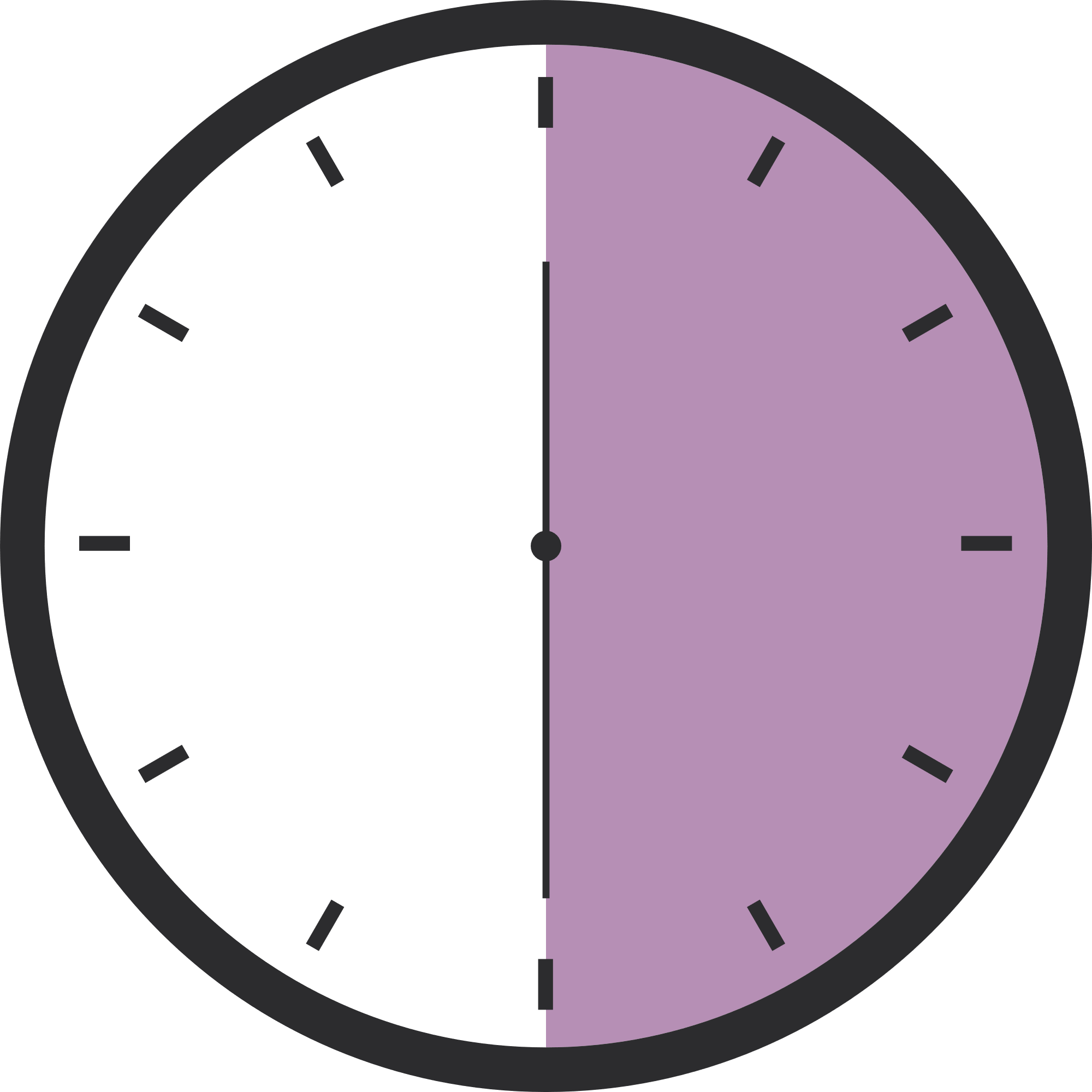 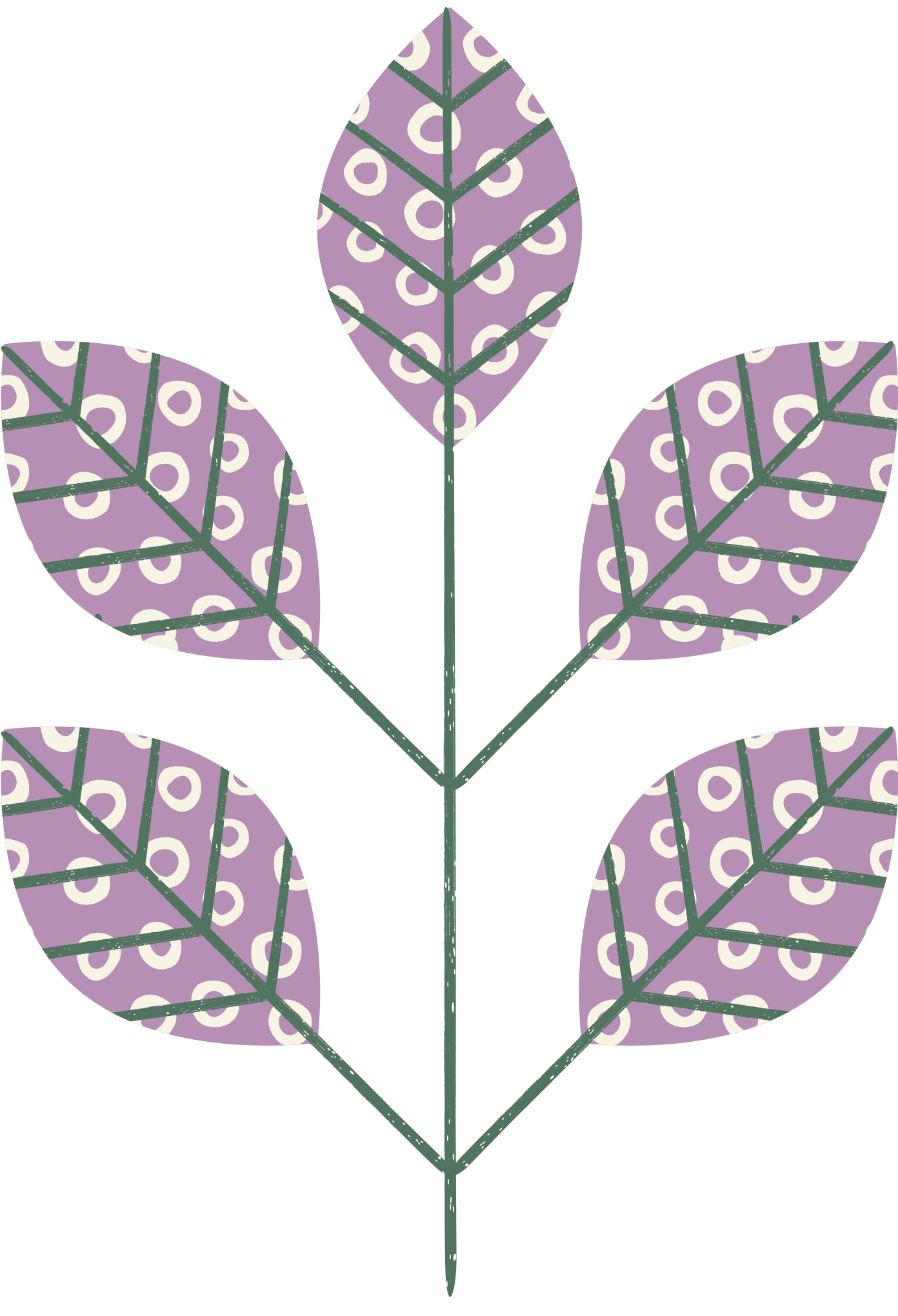 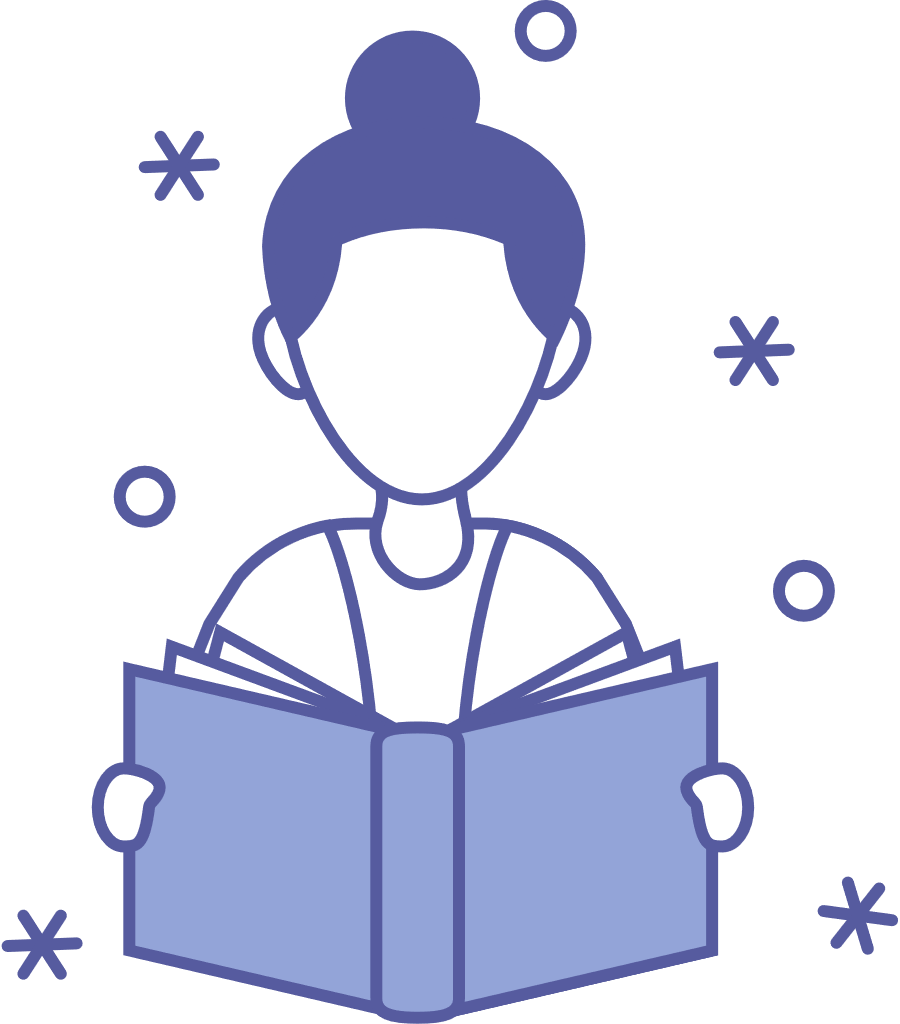 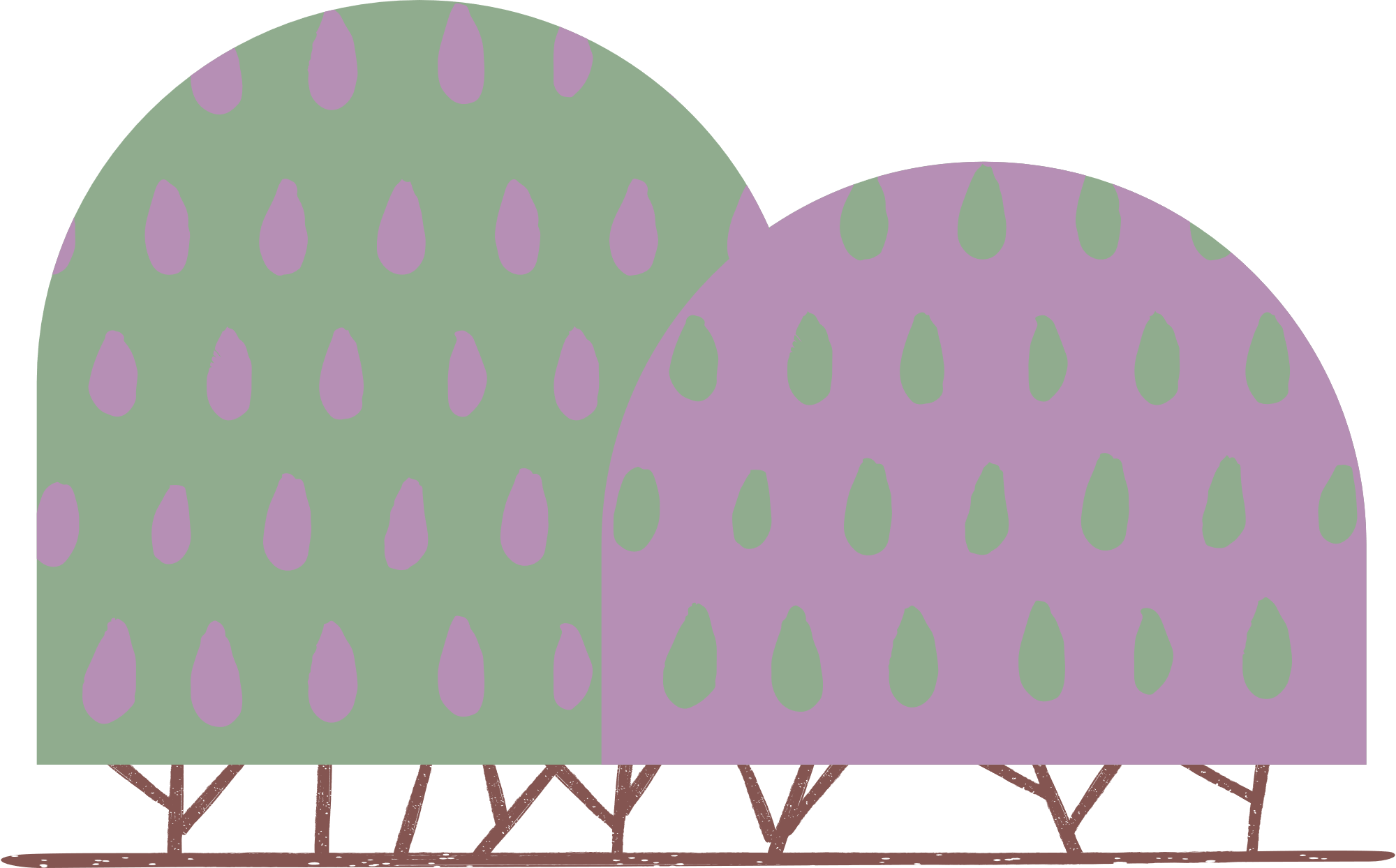 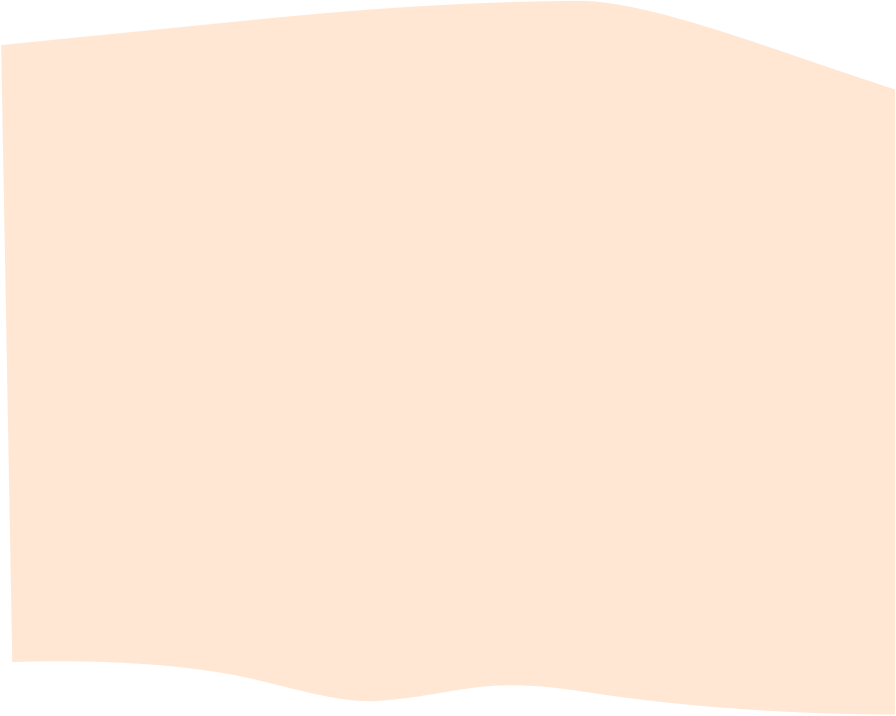 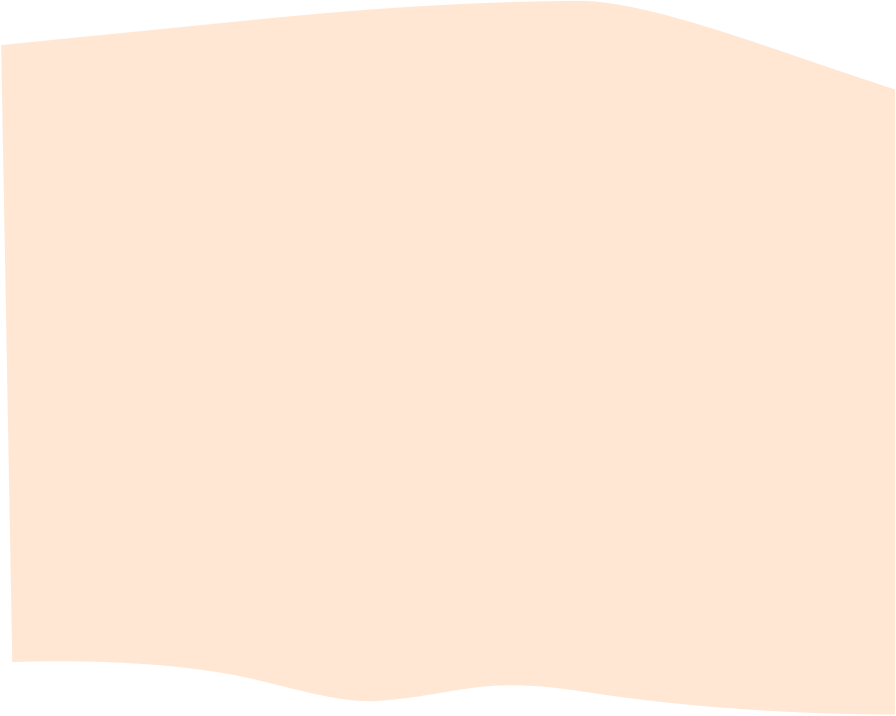 To -do's
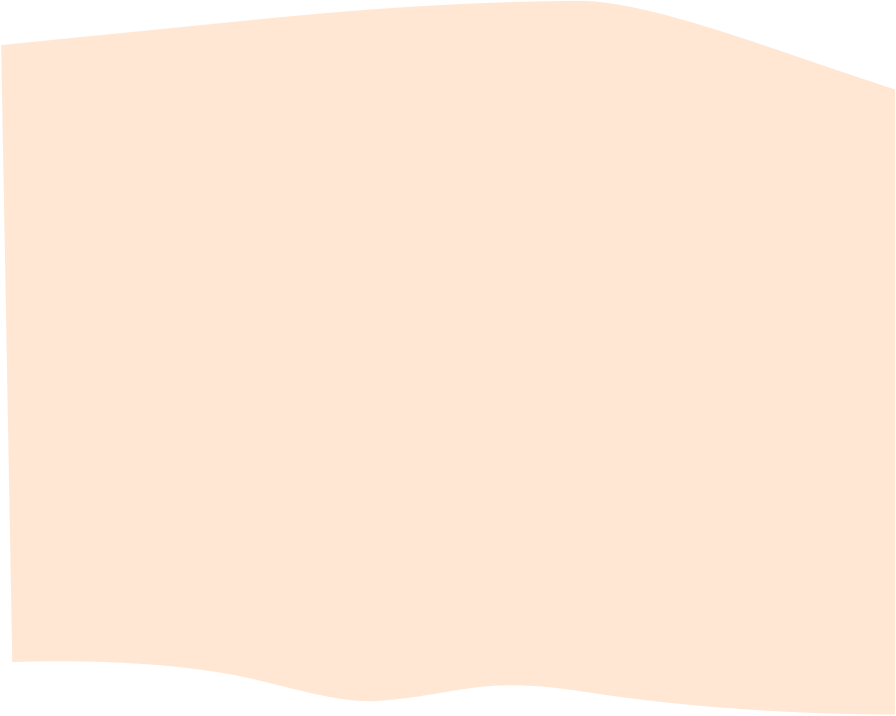 Op tafel
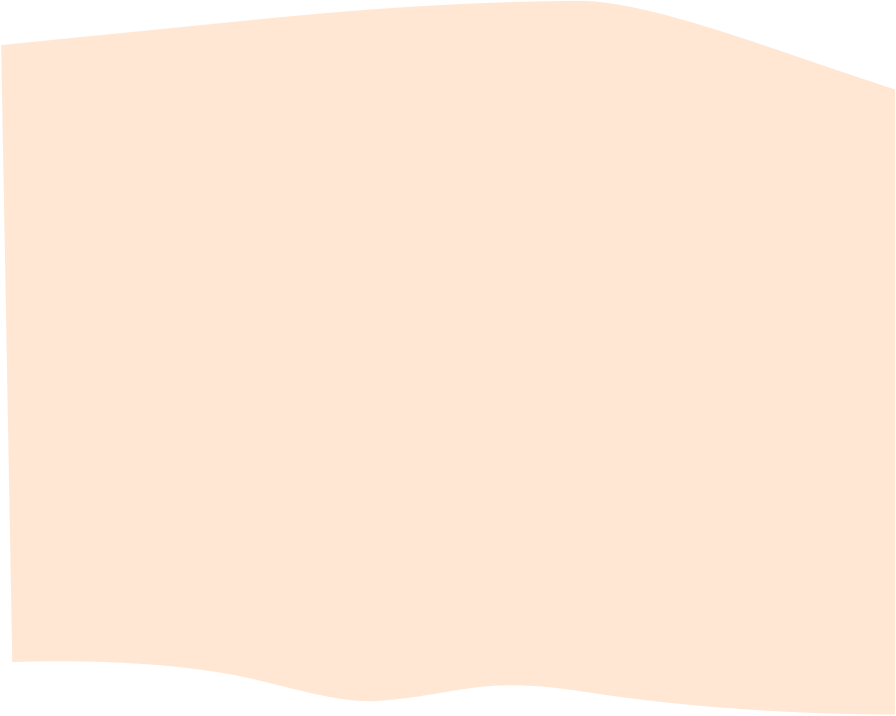 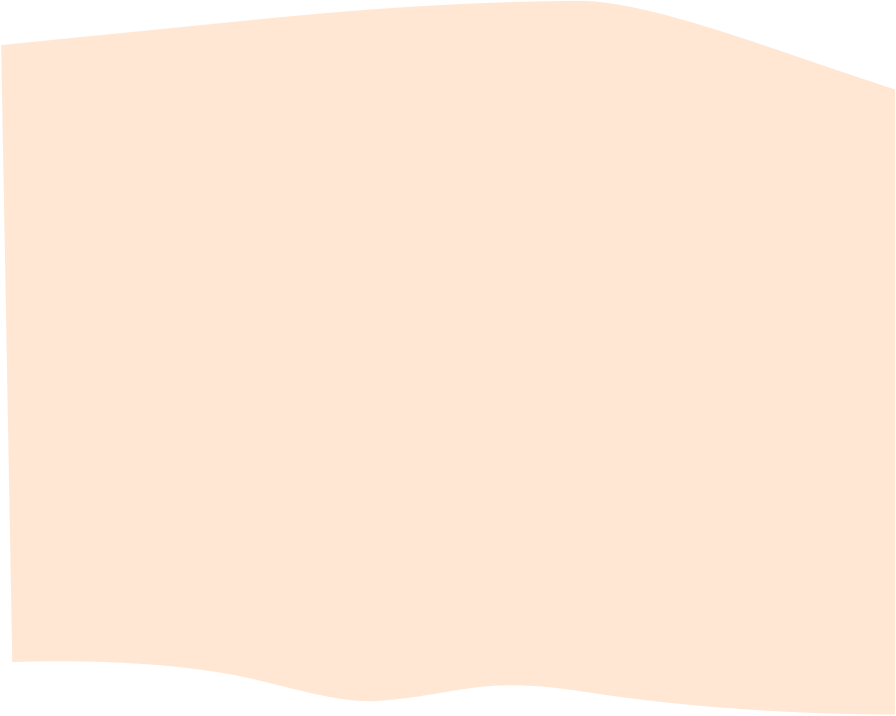 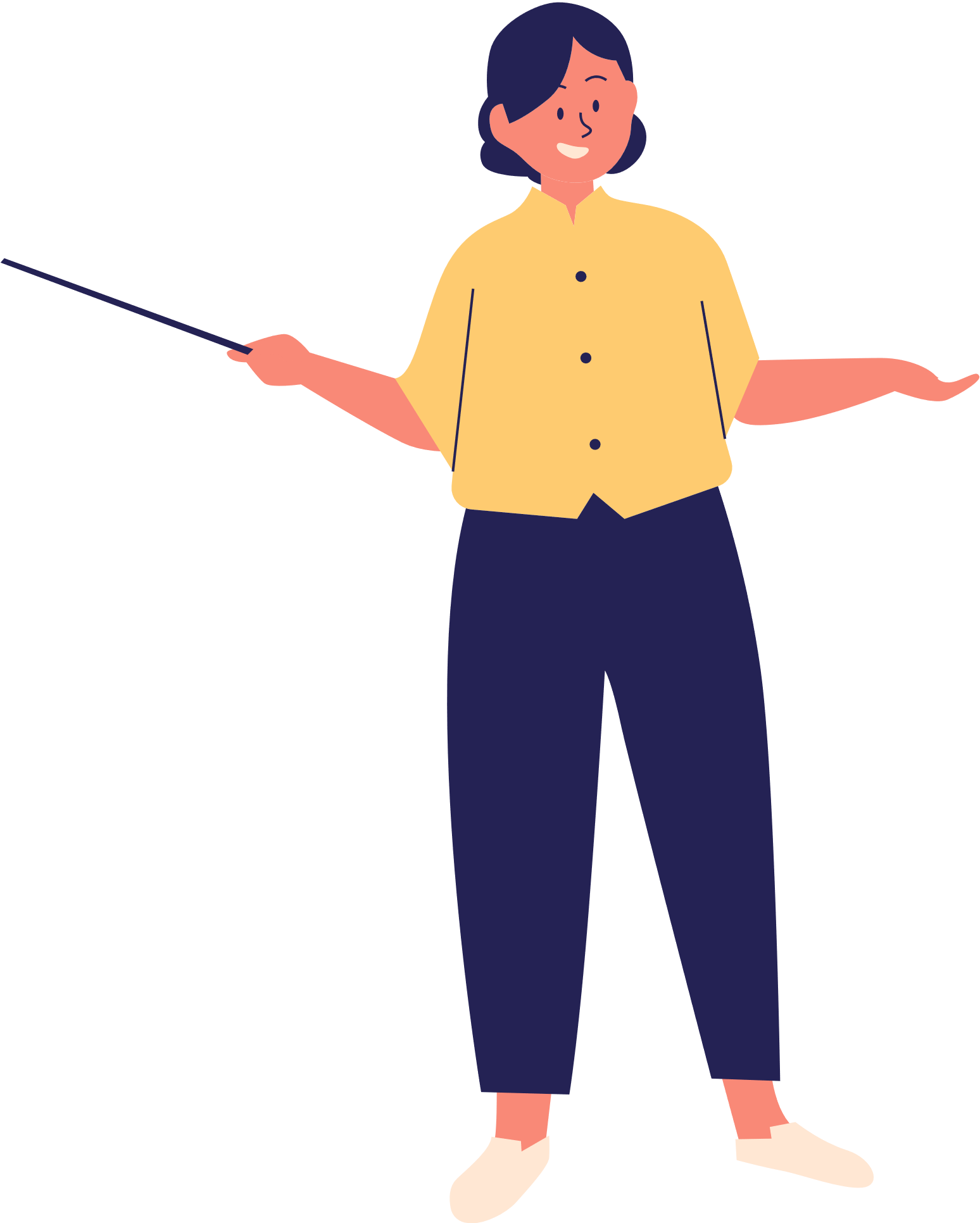 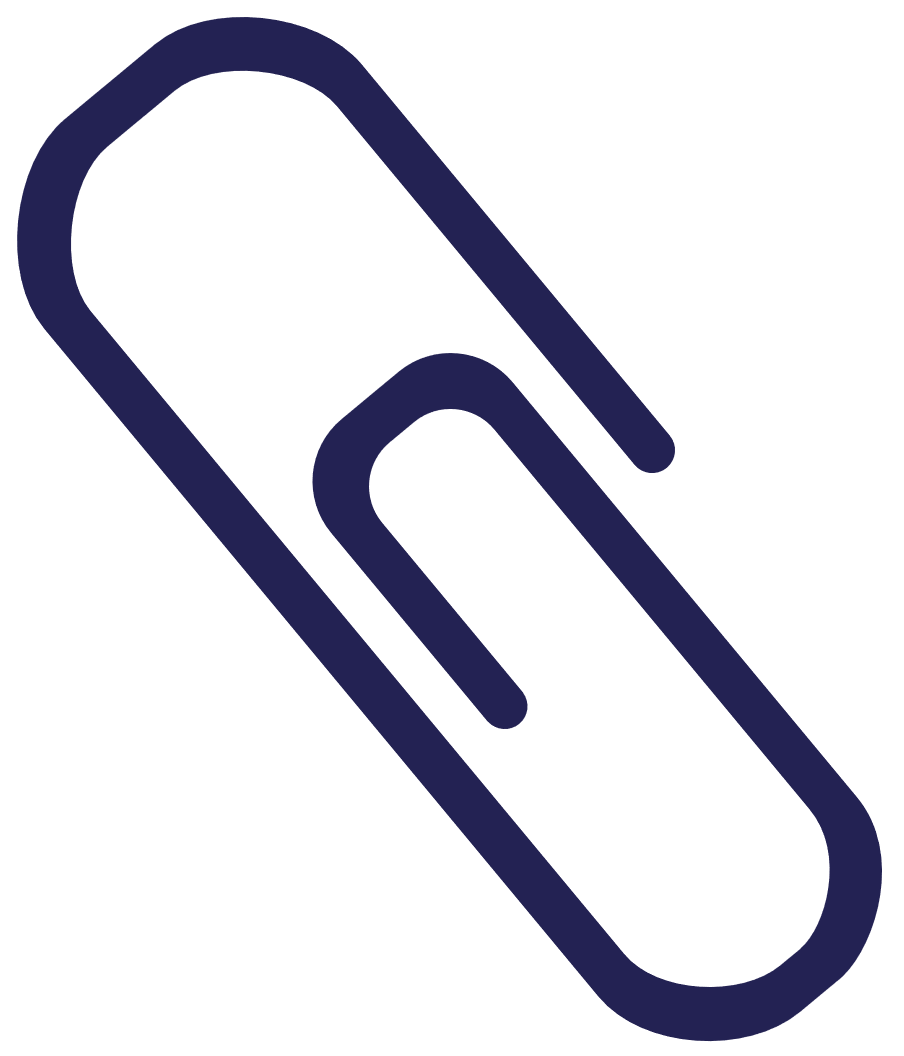 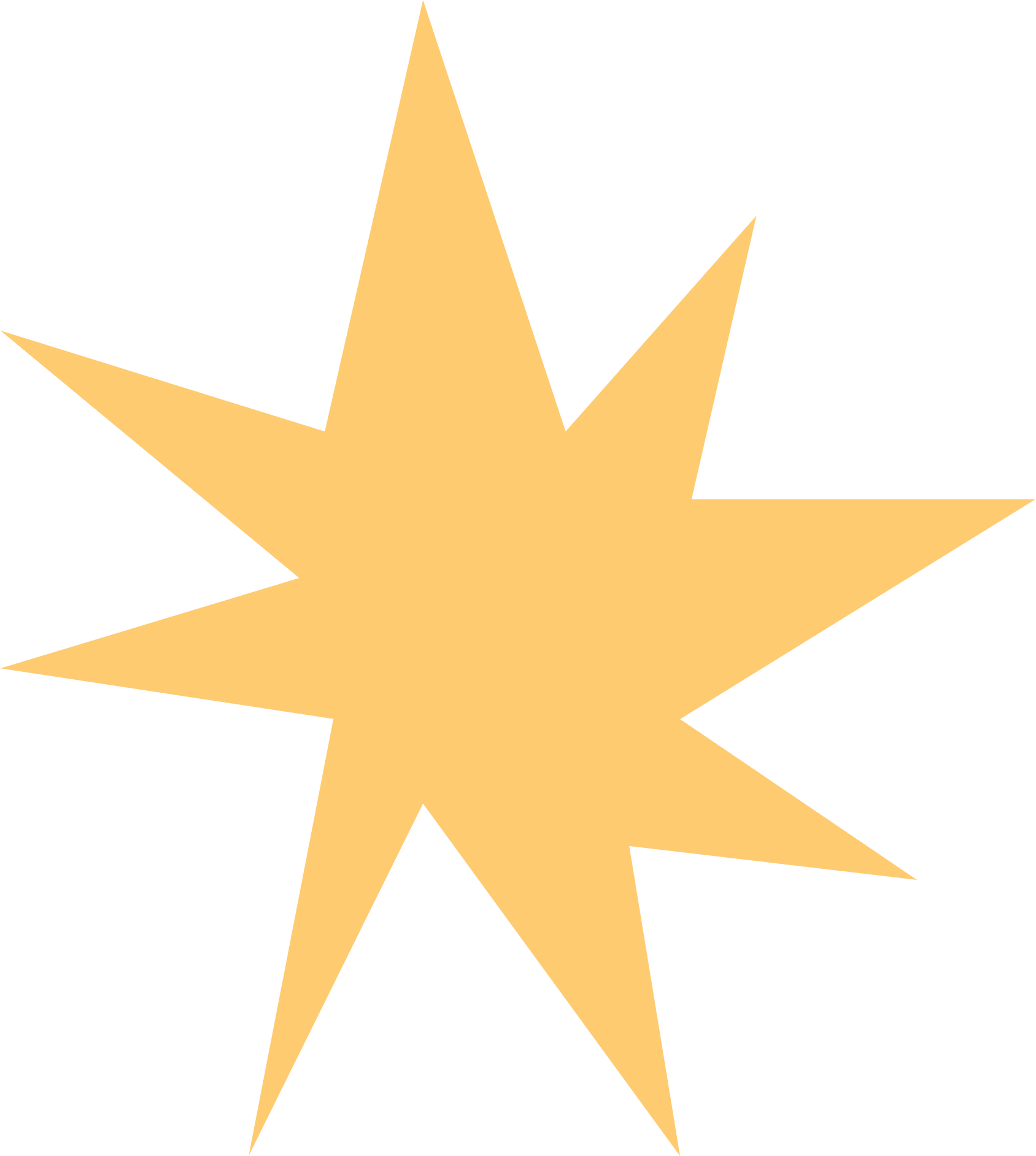 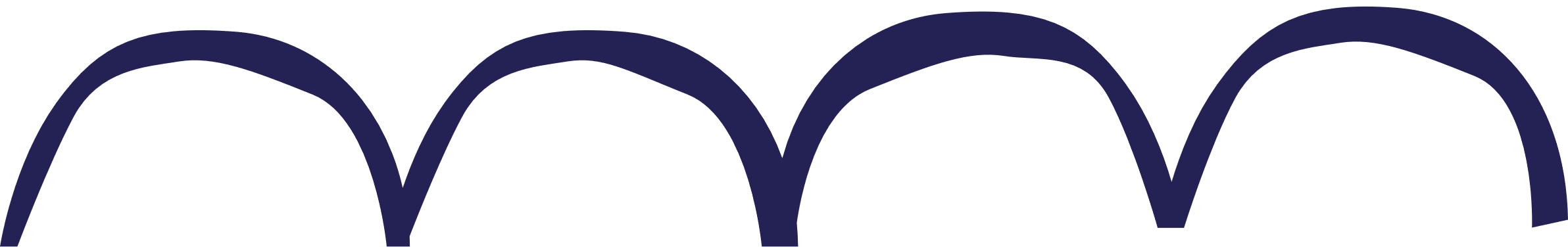 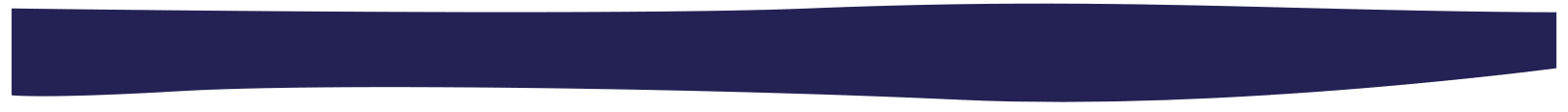 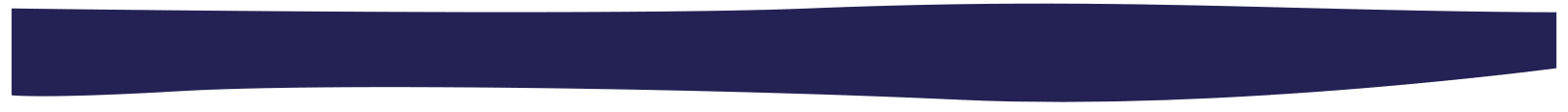 APRIL
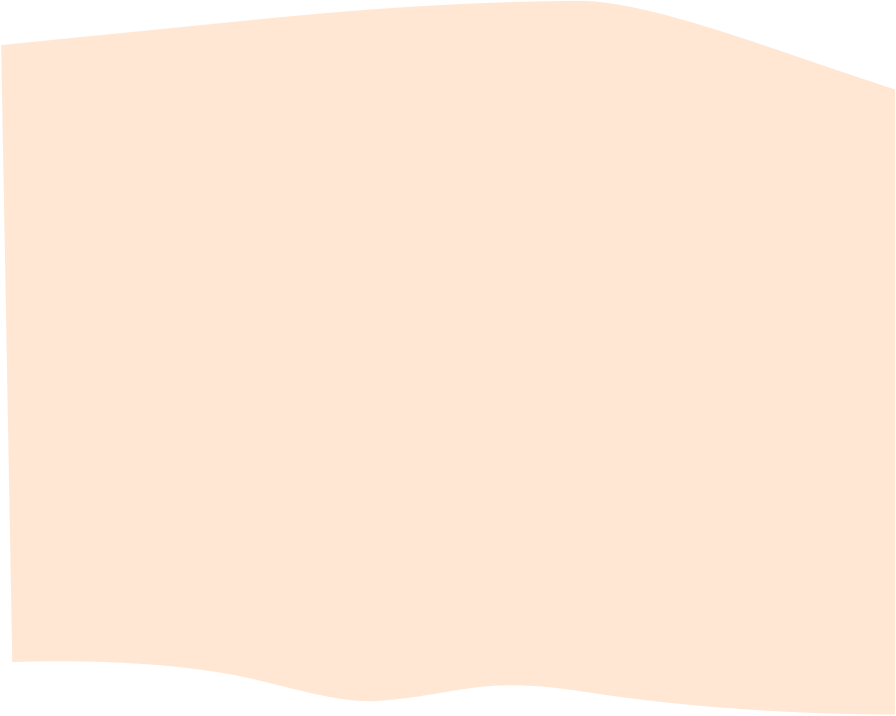 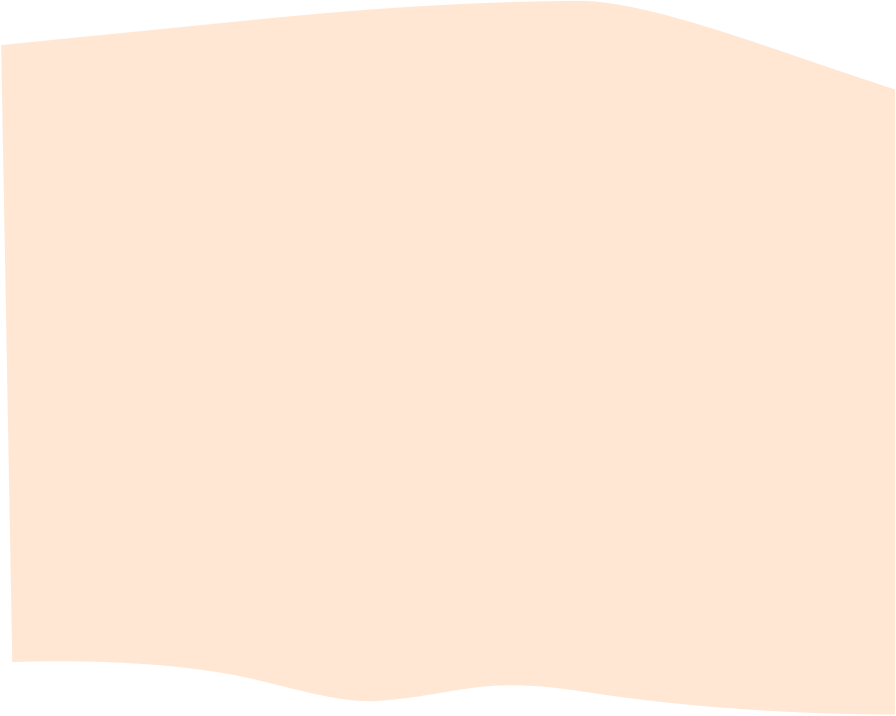 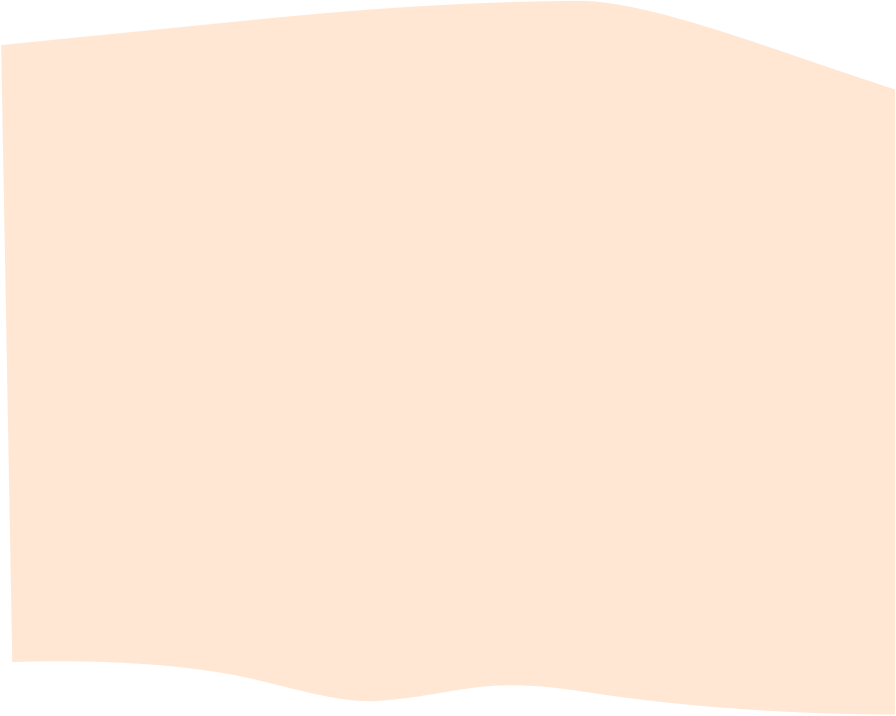 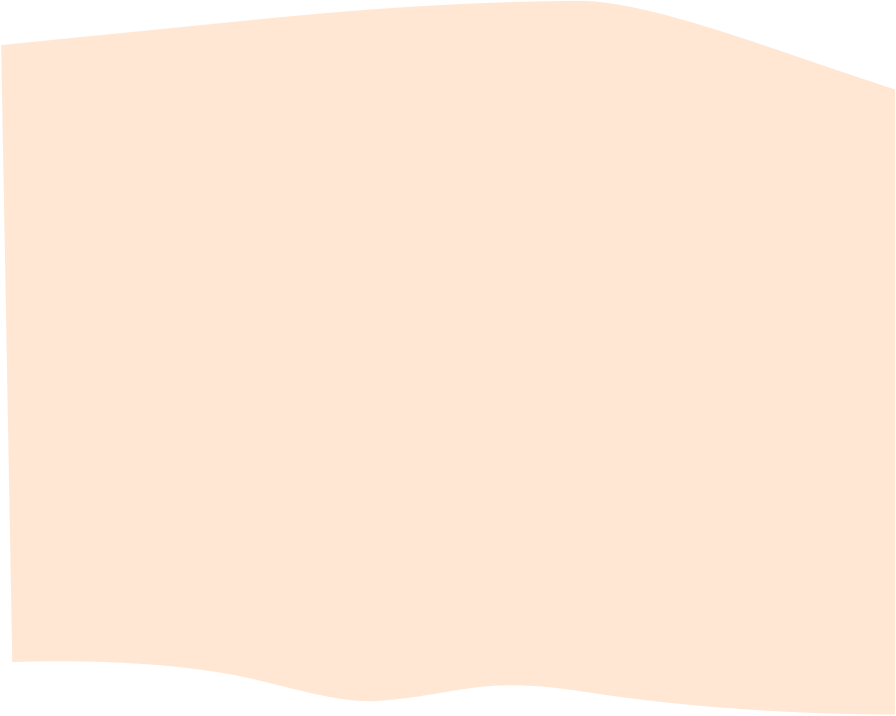 Goedemorgen!
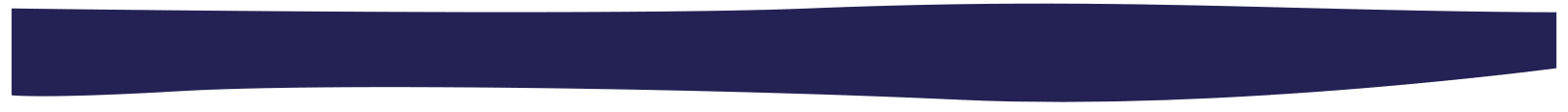 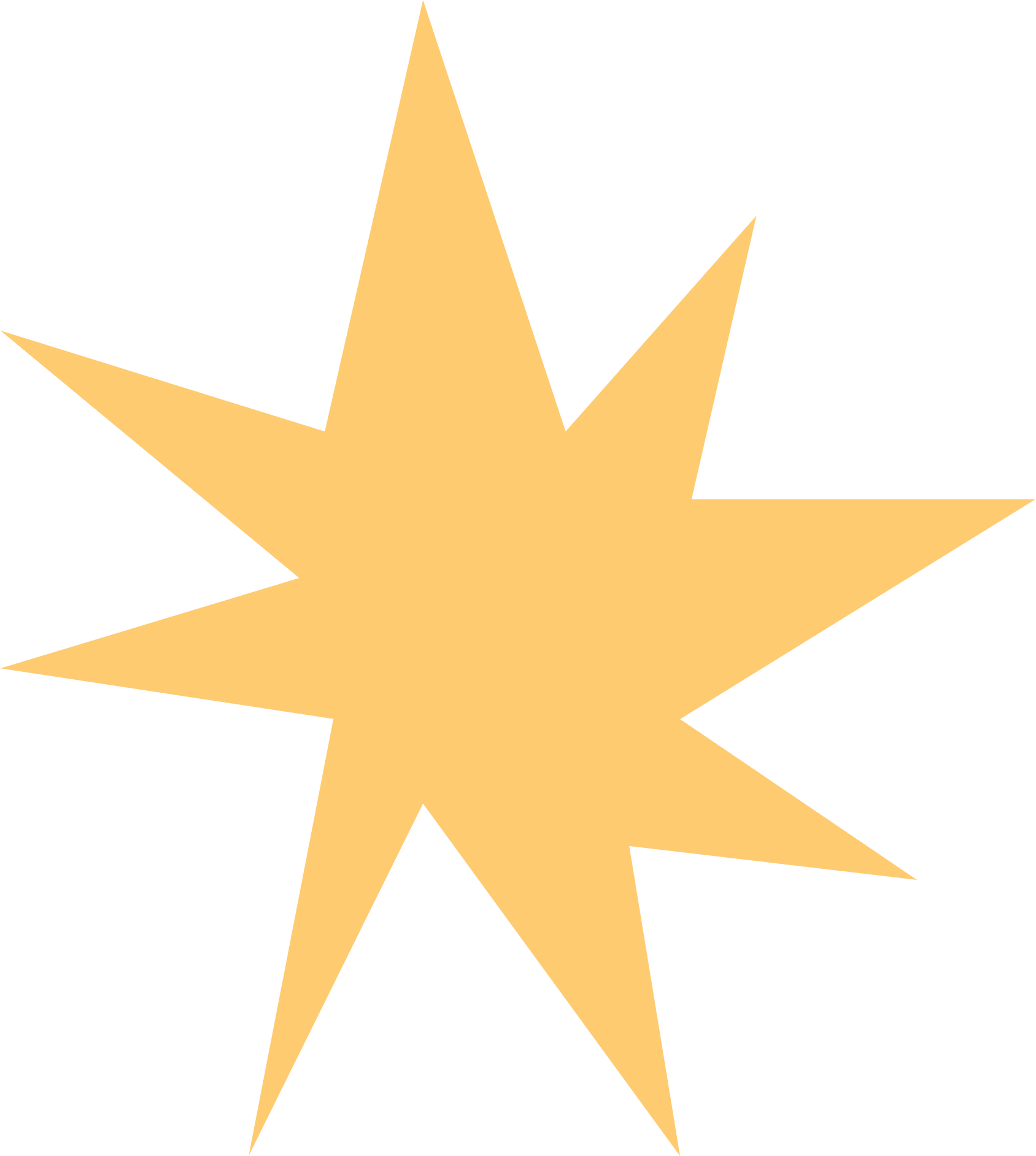 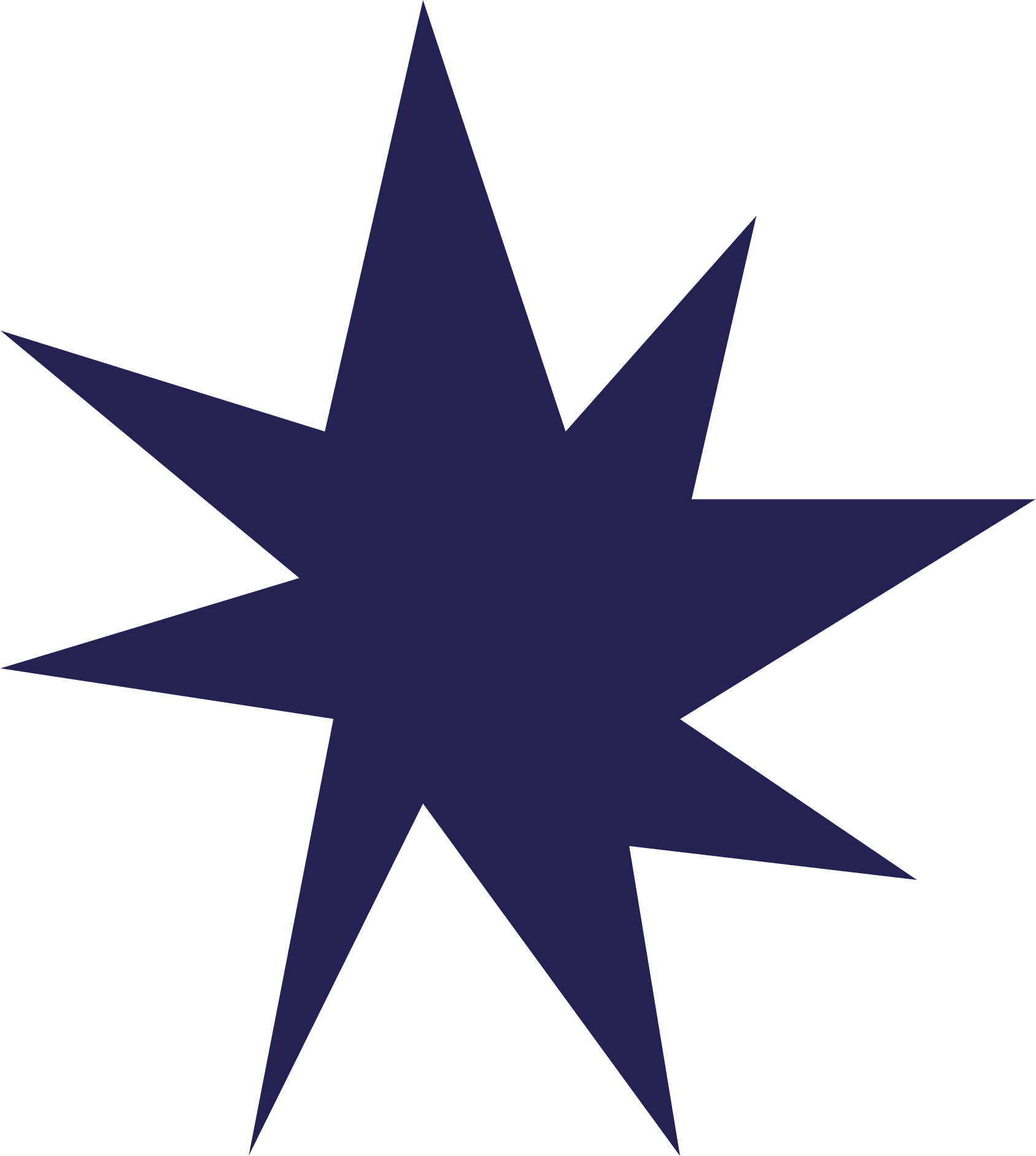 blauwe map
IPad
schrijfgerei
6
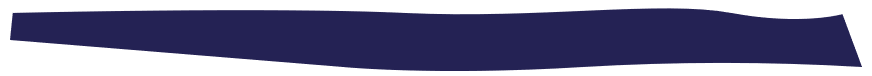 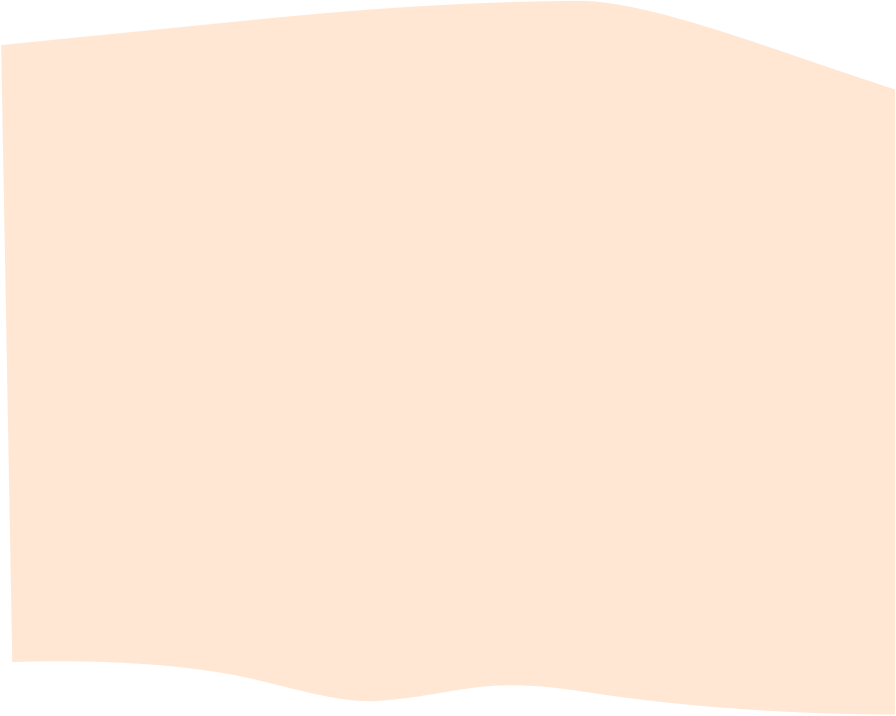 Fijn om jullie weer te zien!

Ga direct voor jezelf in stilte aan de slag met deze taken.

1. Pak je spullen en begin eerst met de som van de dag. 
2. Maak daarna de spellingles van vandaag.
3. En de herhalingsles woordenschat week 1

Ben je klaar?
                                  Kies dan een taak uit de To-do's.
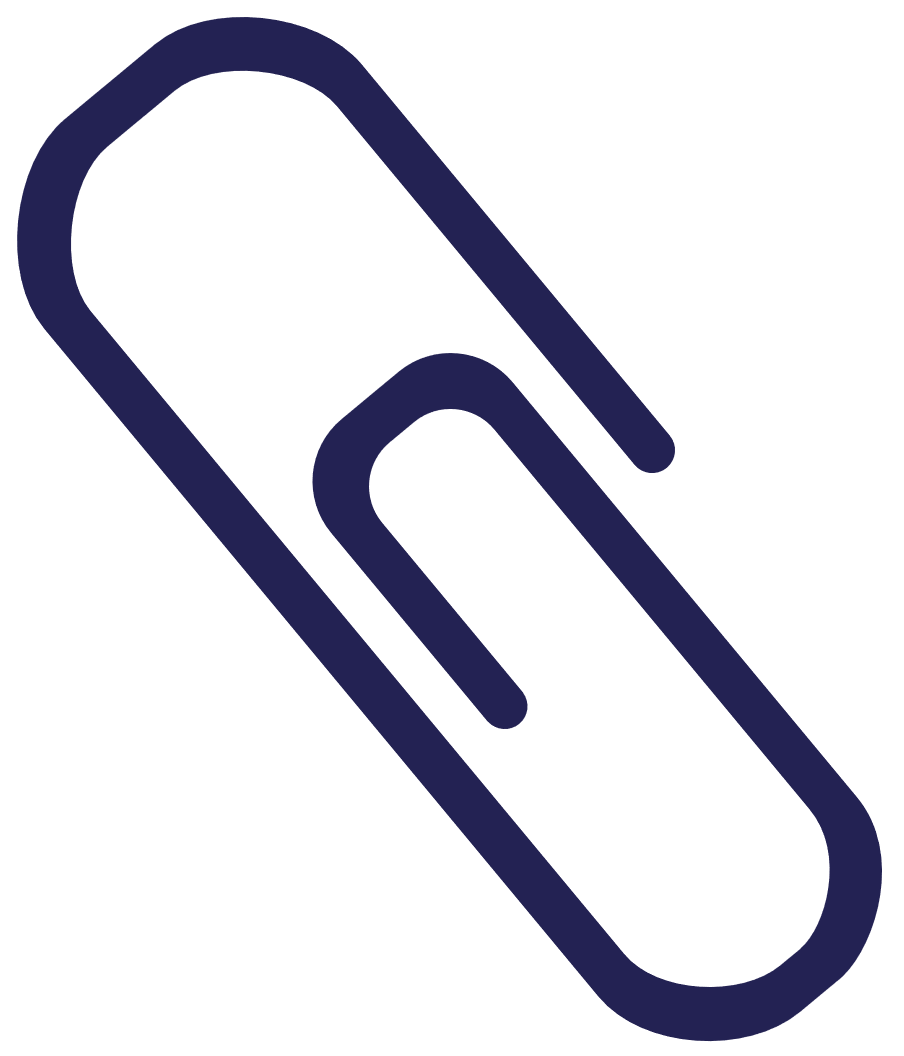 Mijn Klas: m/t/g 
woordspel: week 1 +2
eigen leerdoelen
Dagelijks Dictee
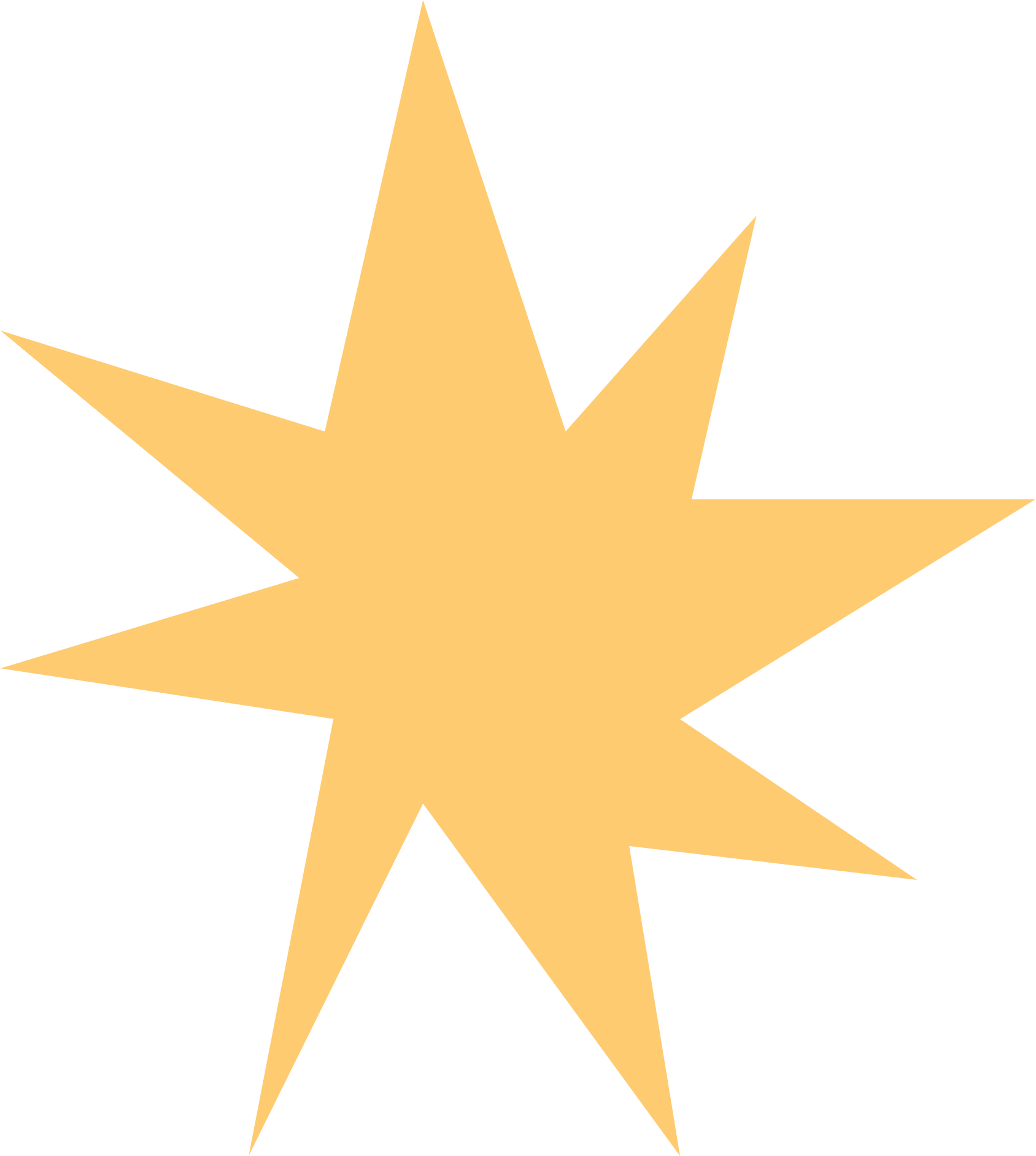 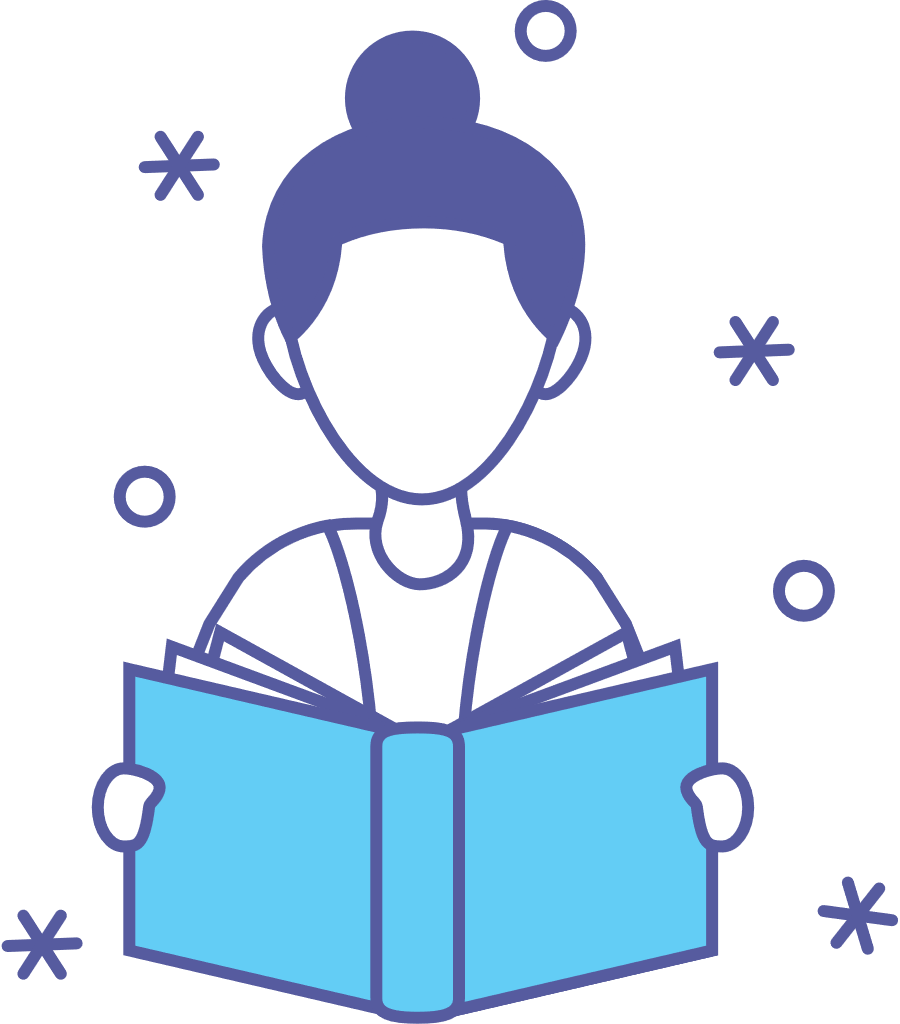 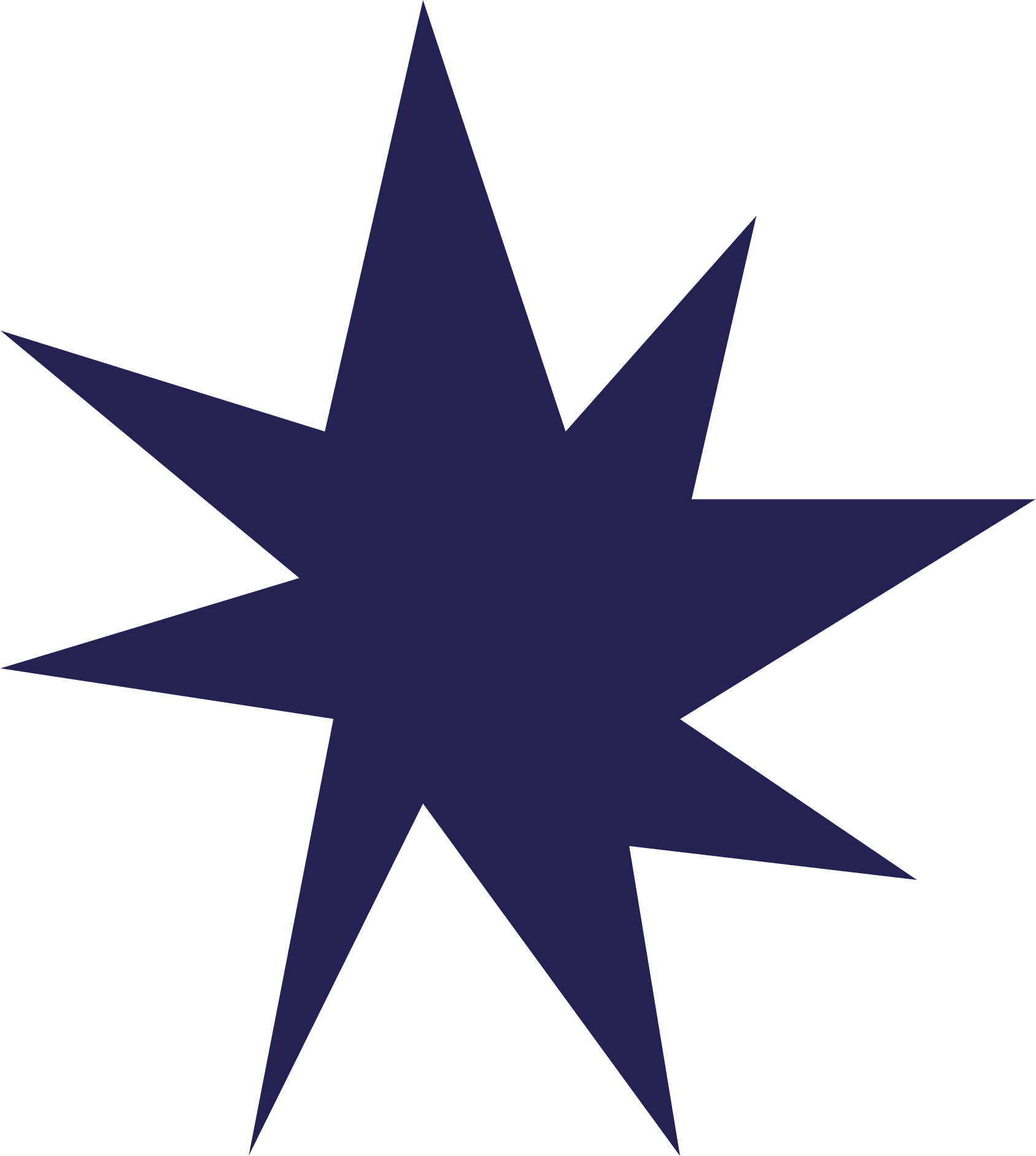 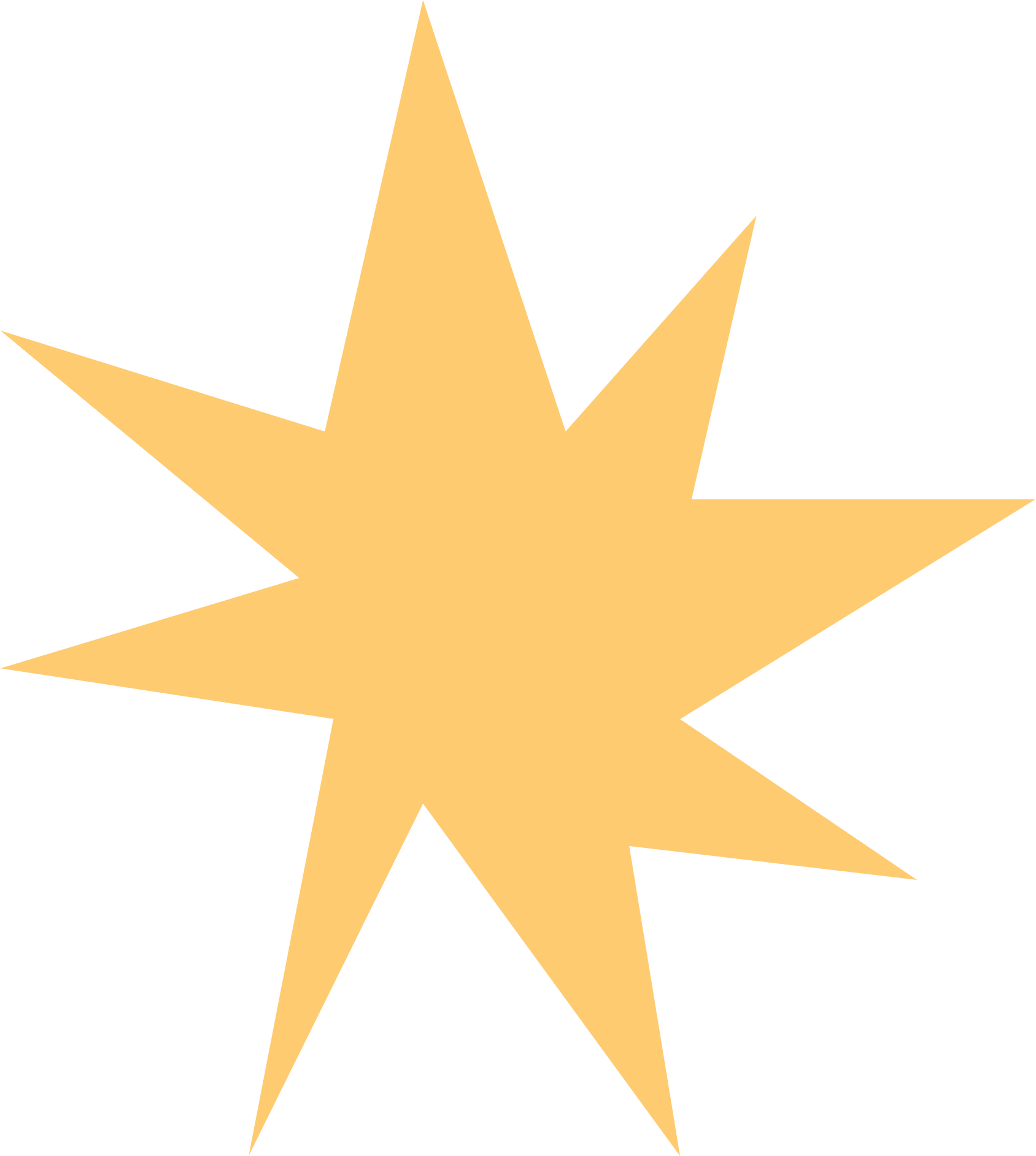 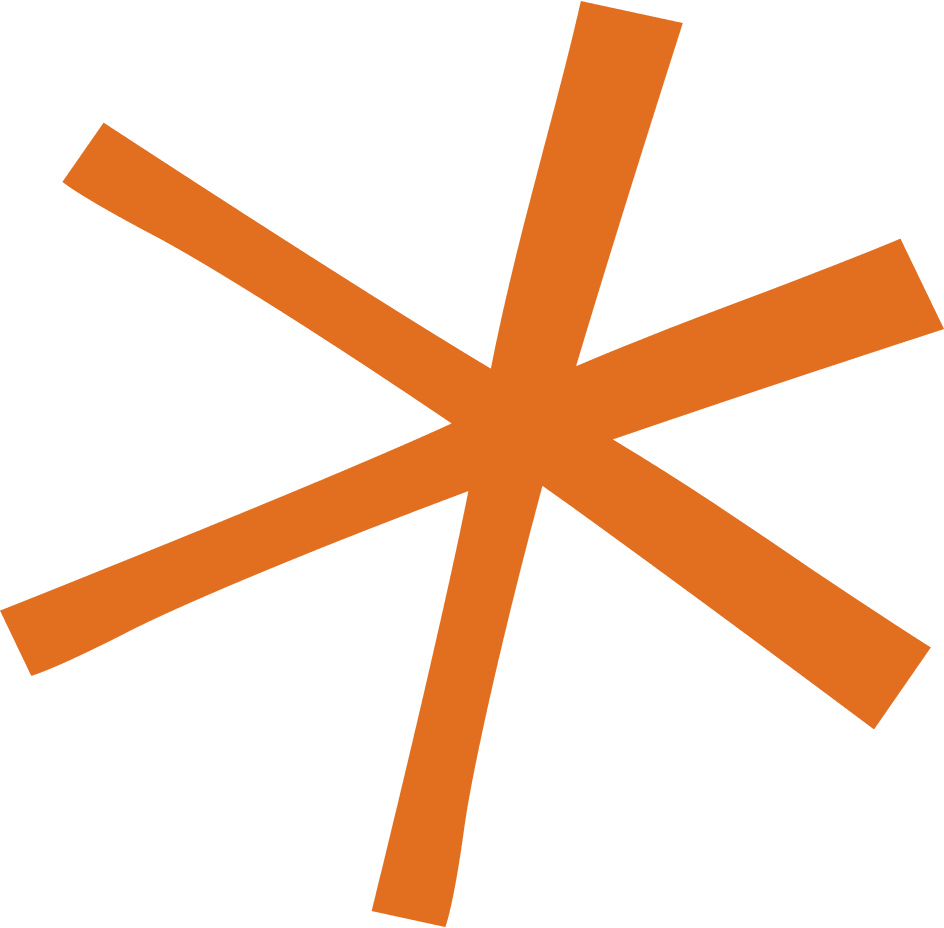 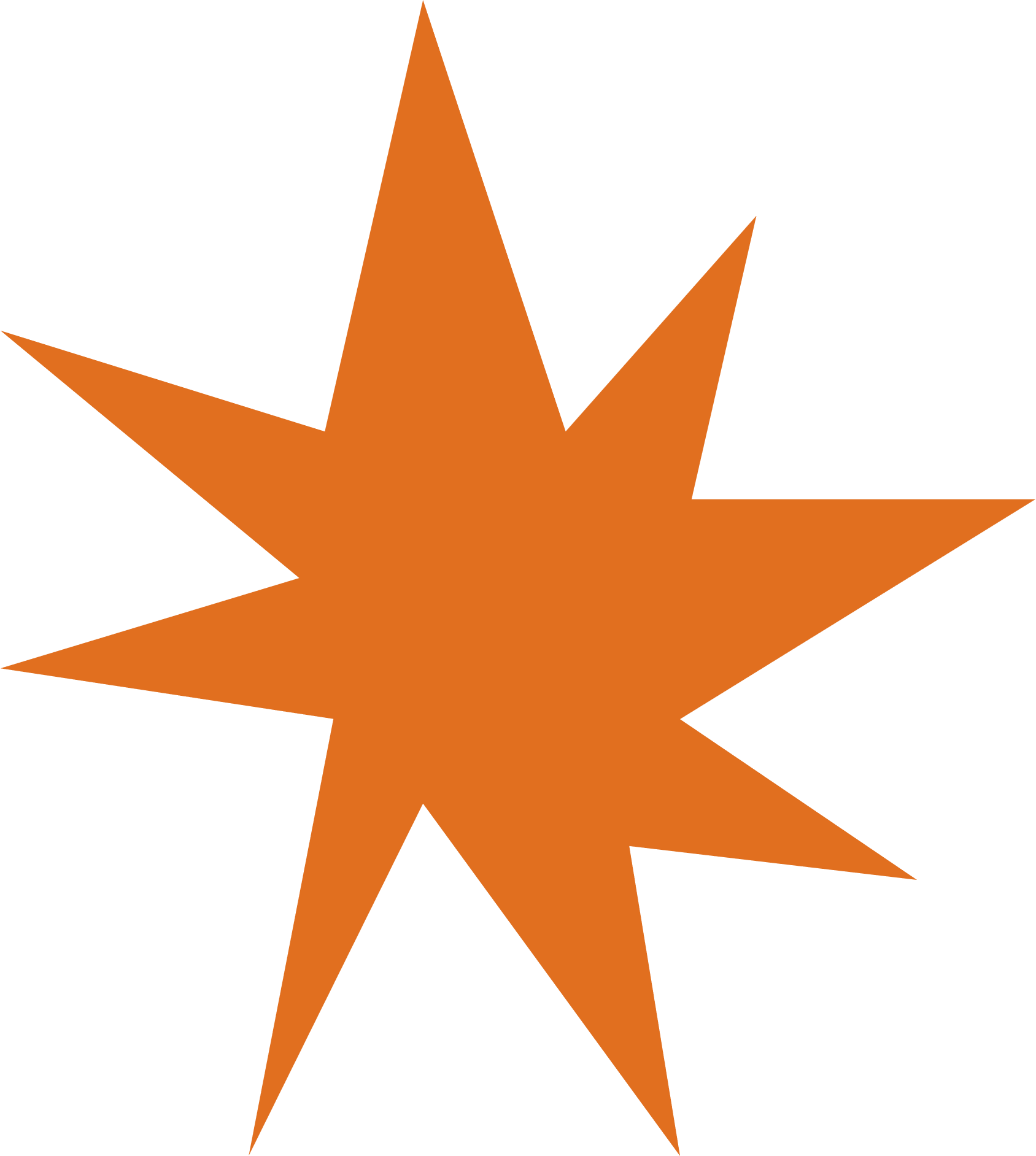 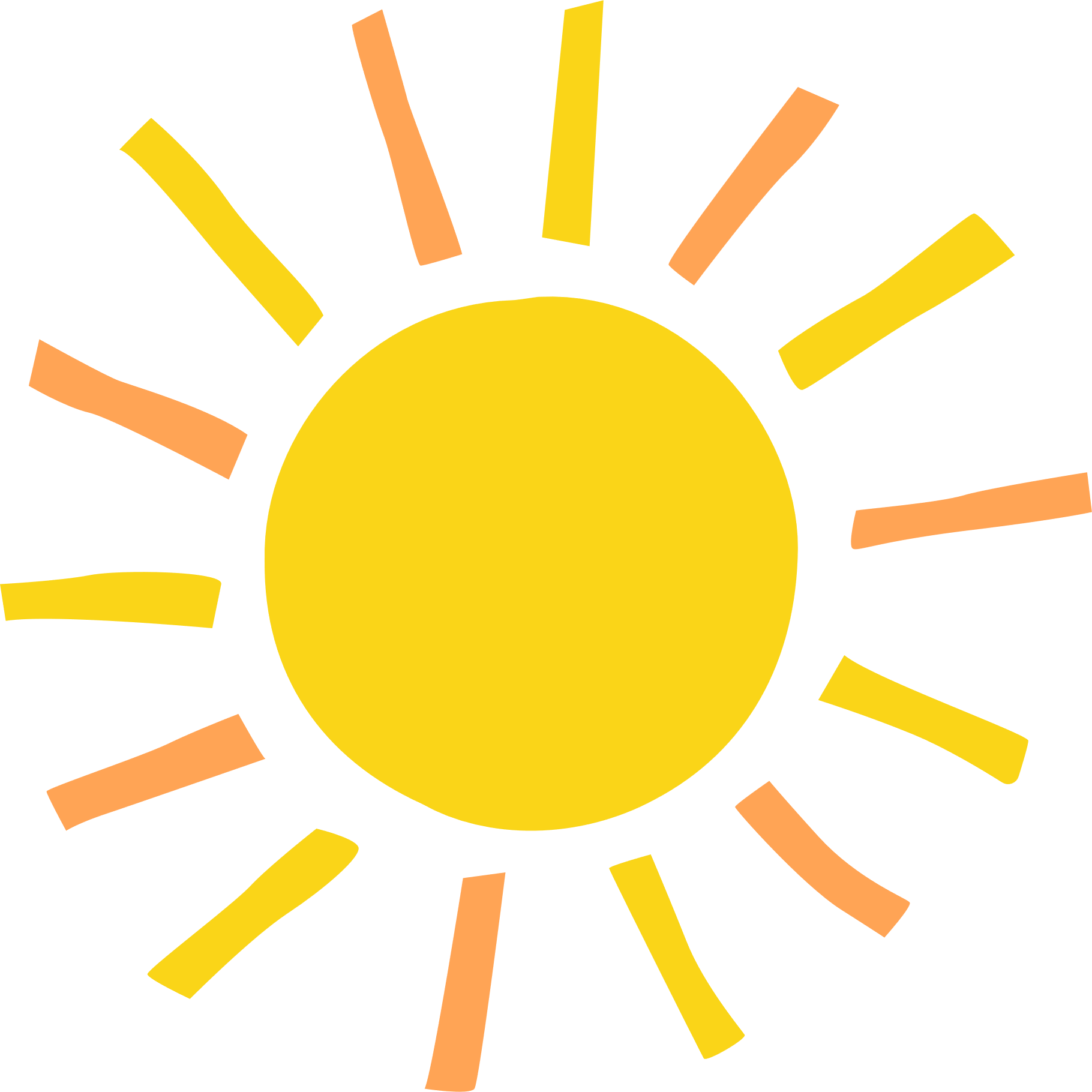 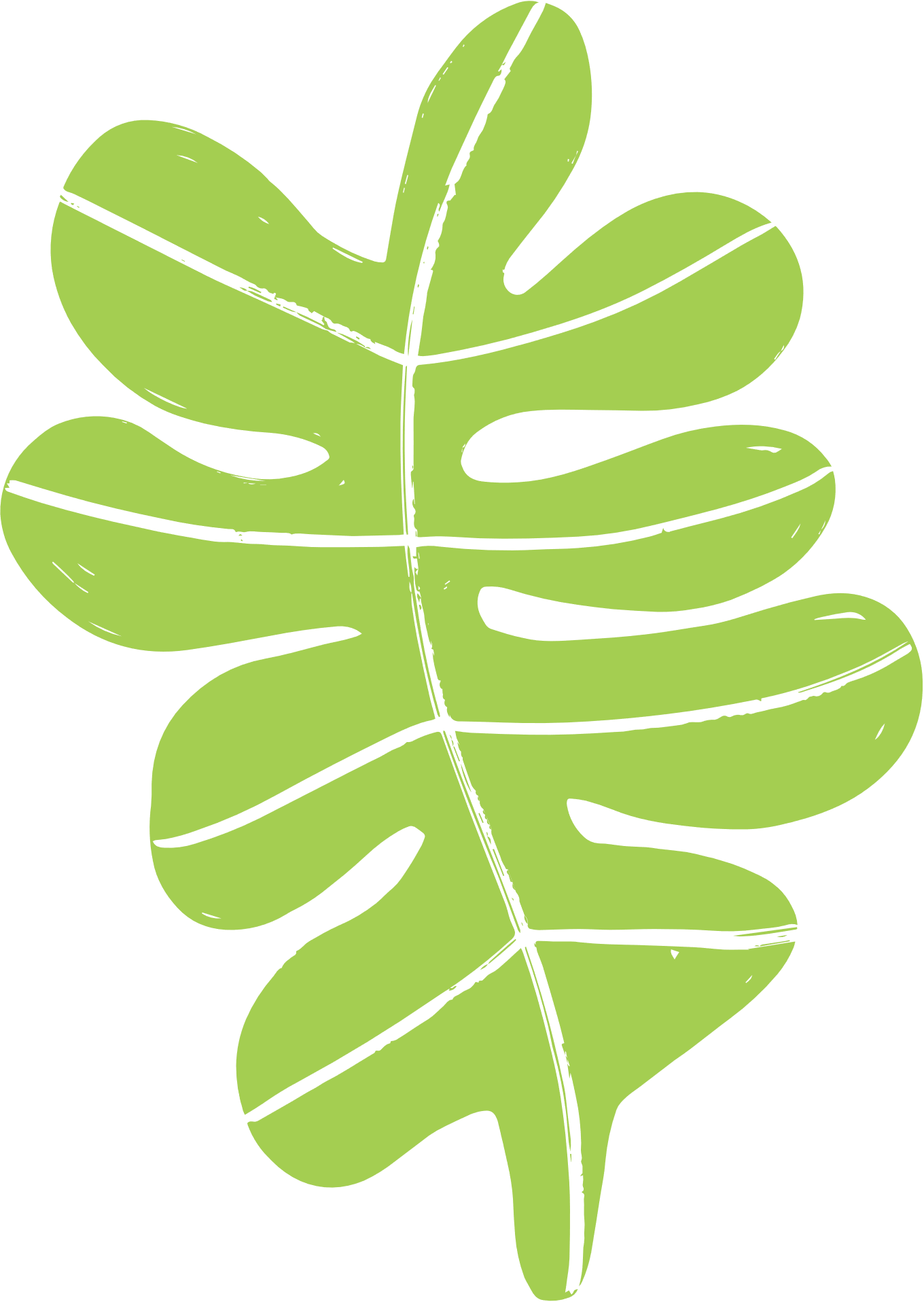 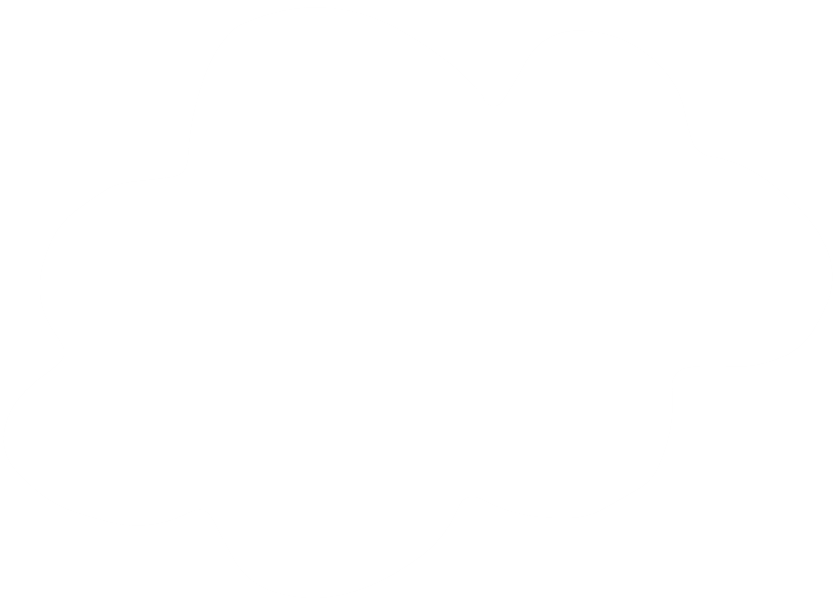 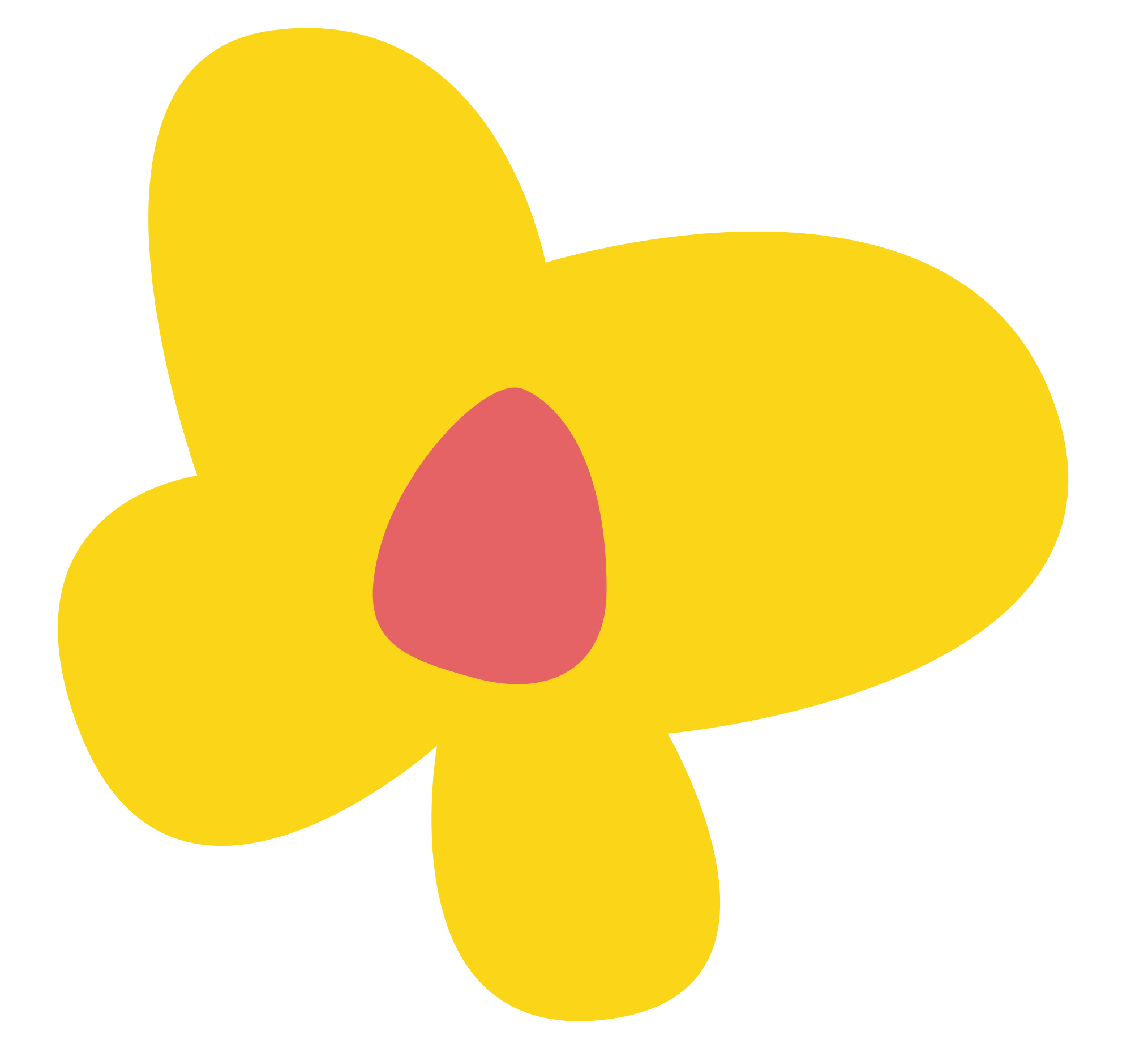 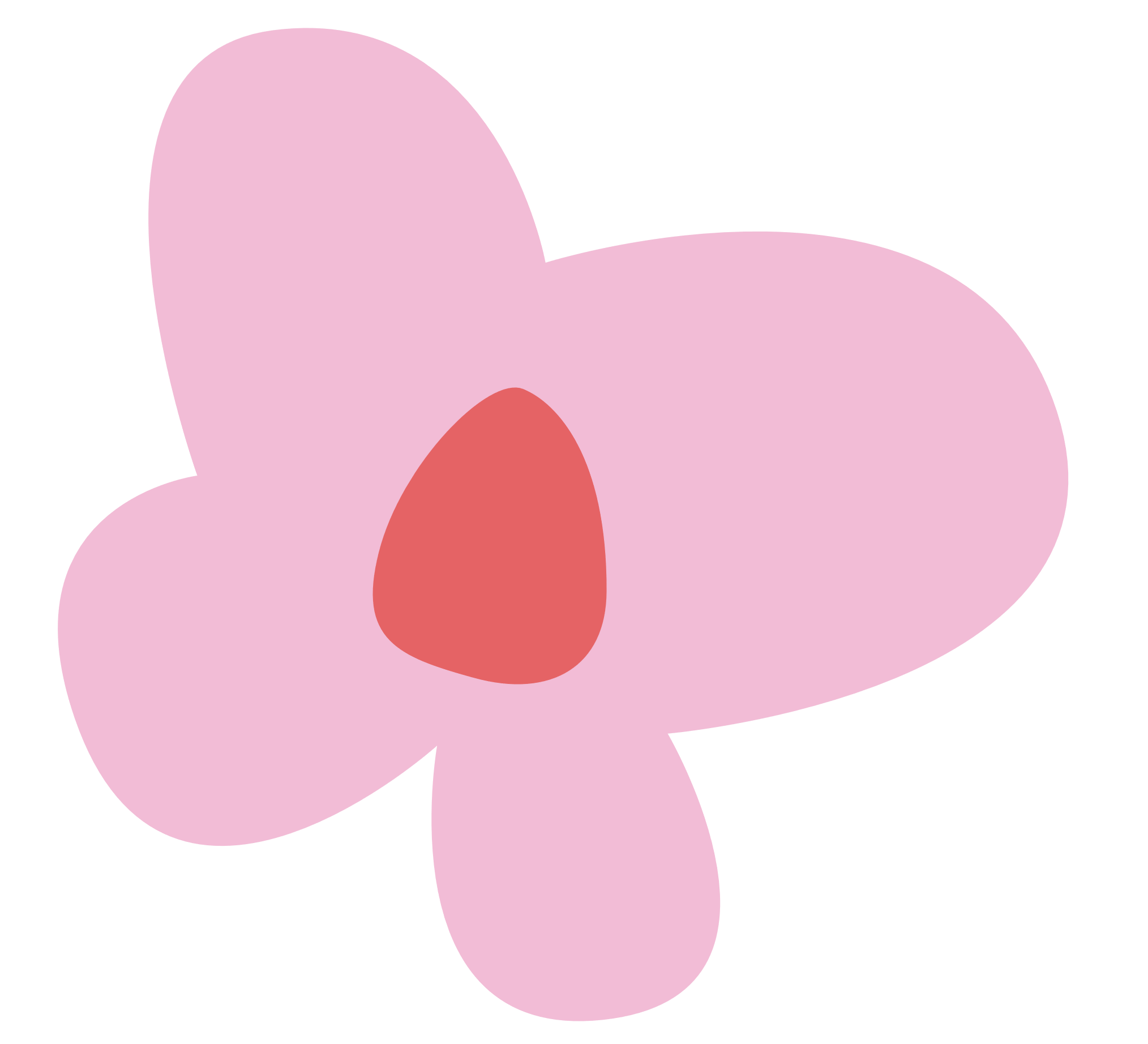 Goedemorgen!
Timer
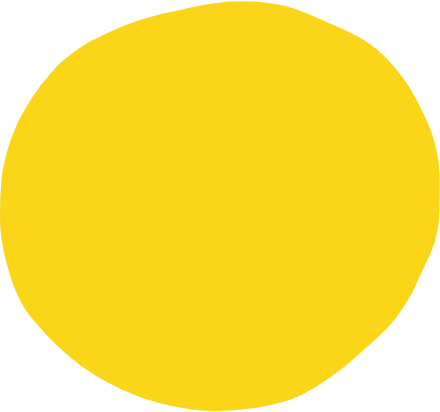 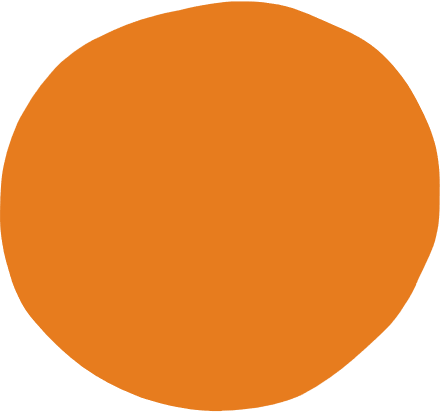 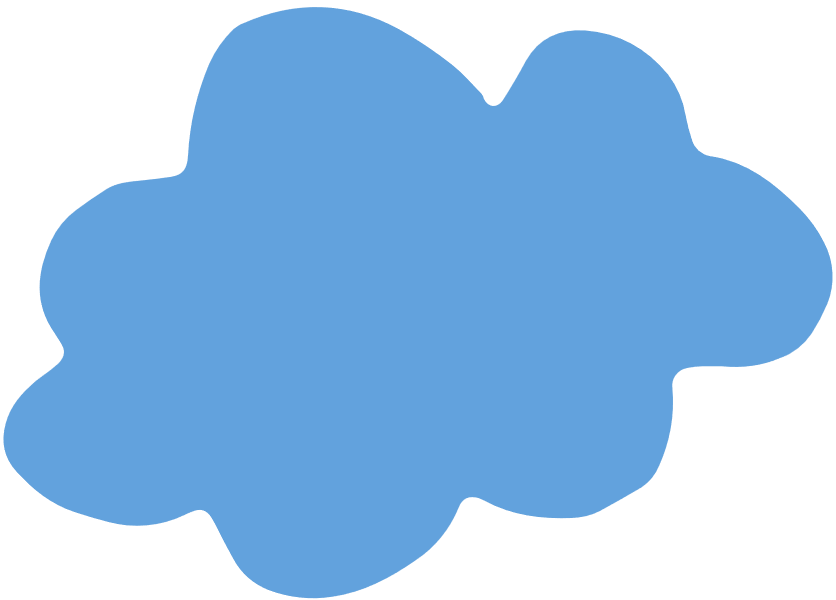 Fijn dat jullie er zijn! We gaan er een topdag van maken.

Begintaak:
Kies één opdracht op het bureau van de juf. Neem ook meteen een dobbelsteen mee. Deze heb je nodig!
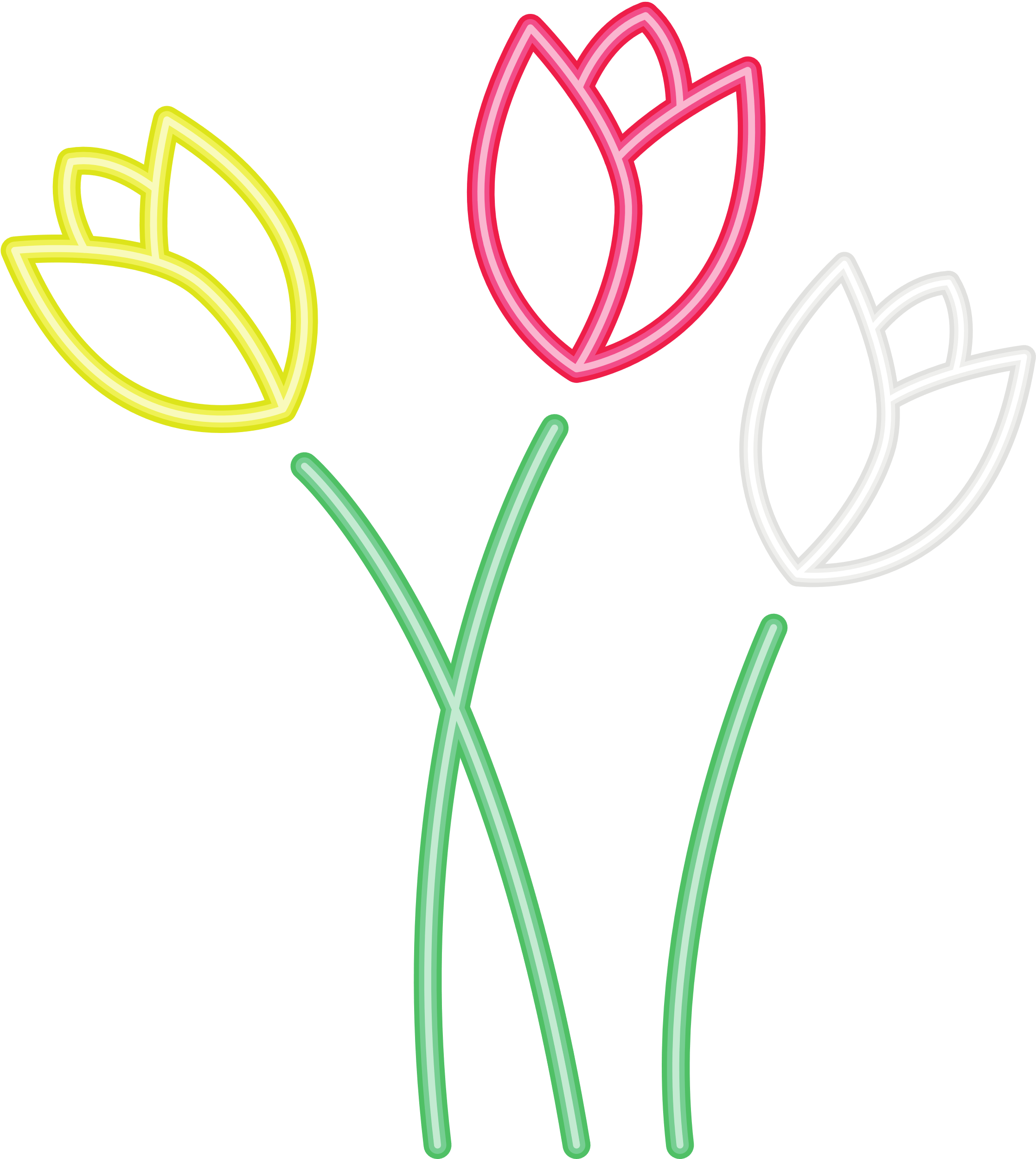 Succescriteria
Ik ga direct aan het werk.

Bij binnenkomst pak ik direct mijn spullen die ik nodig heb.
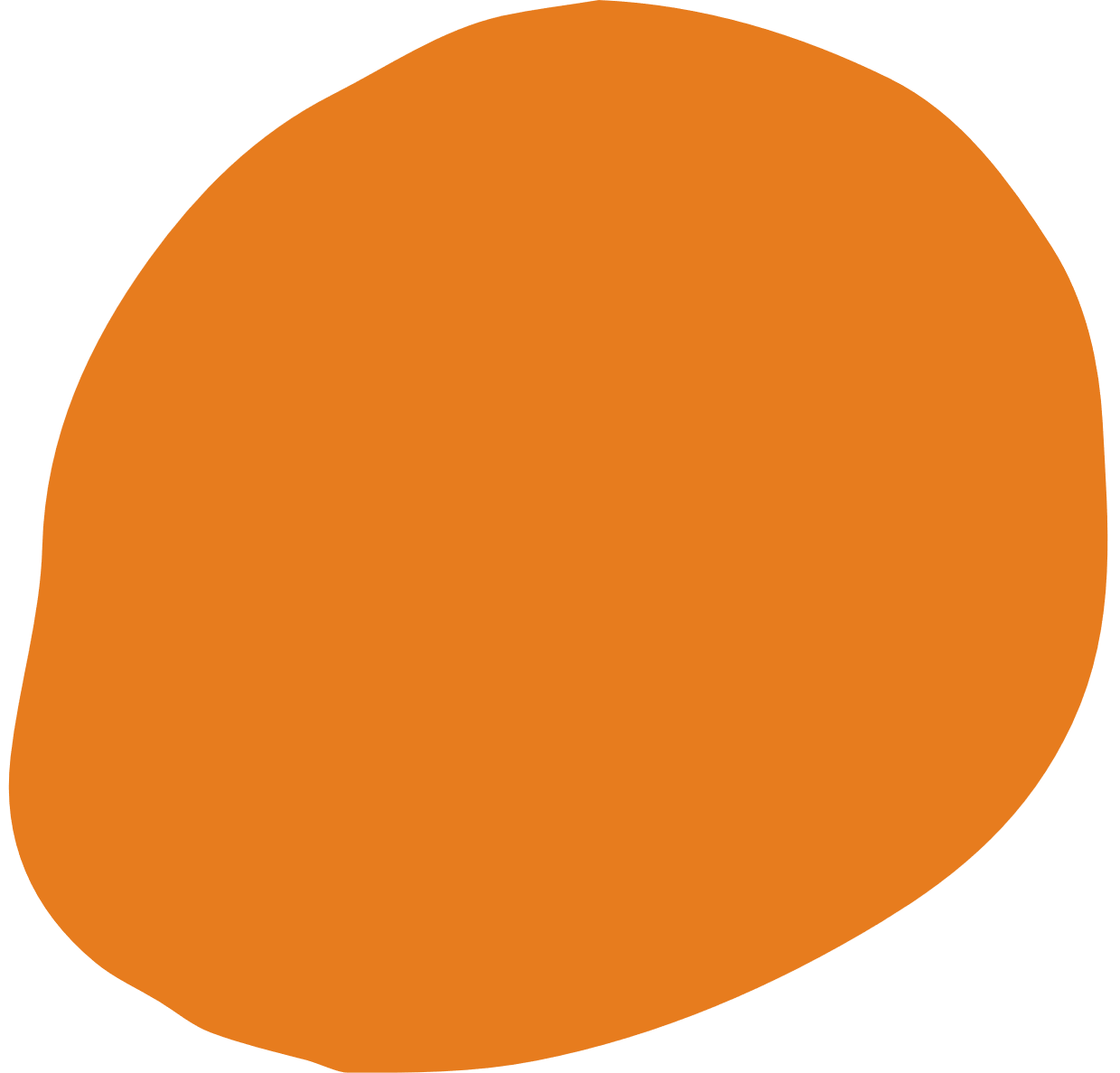 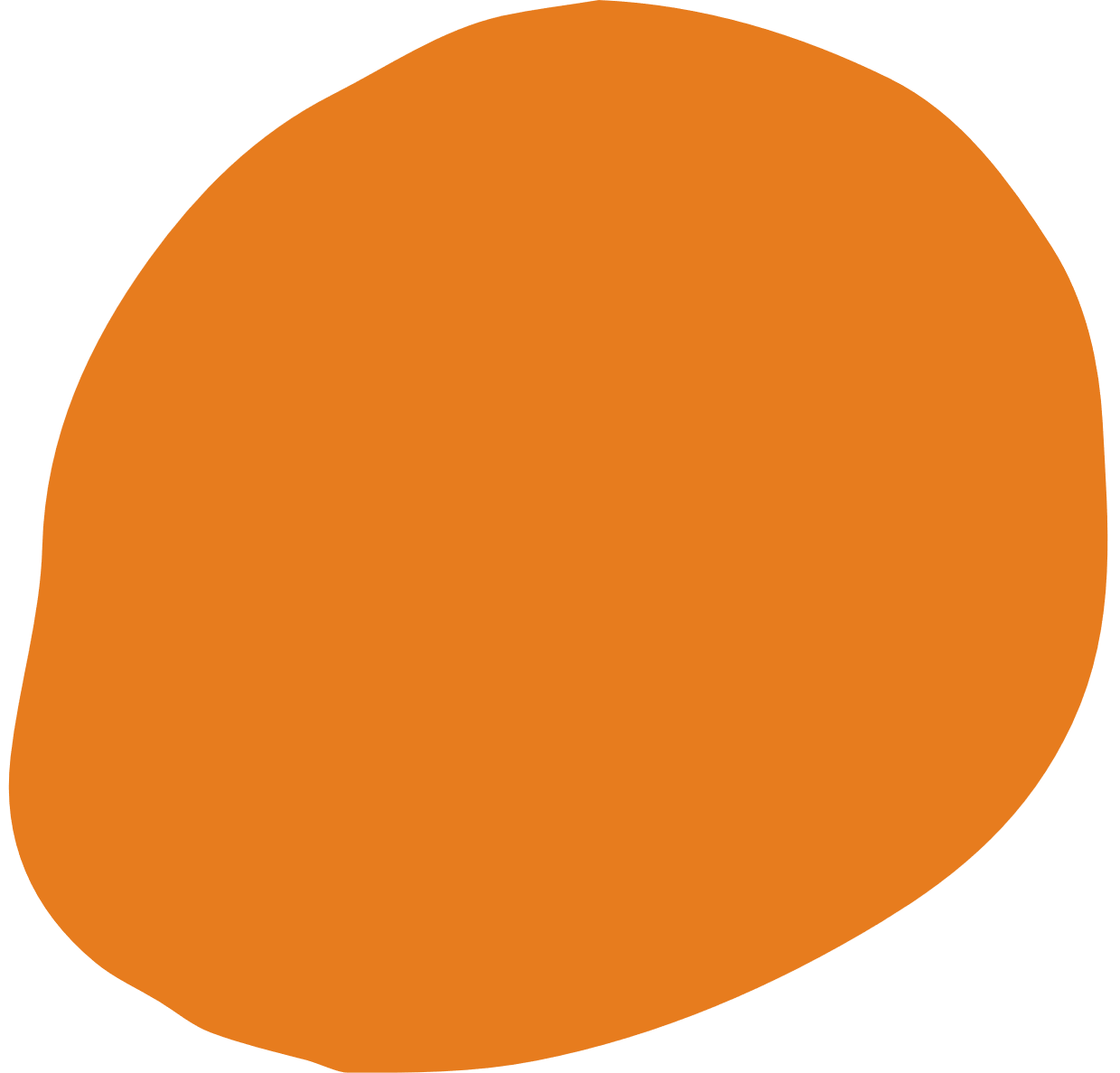 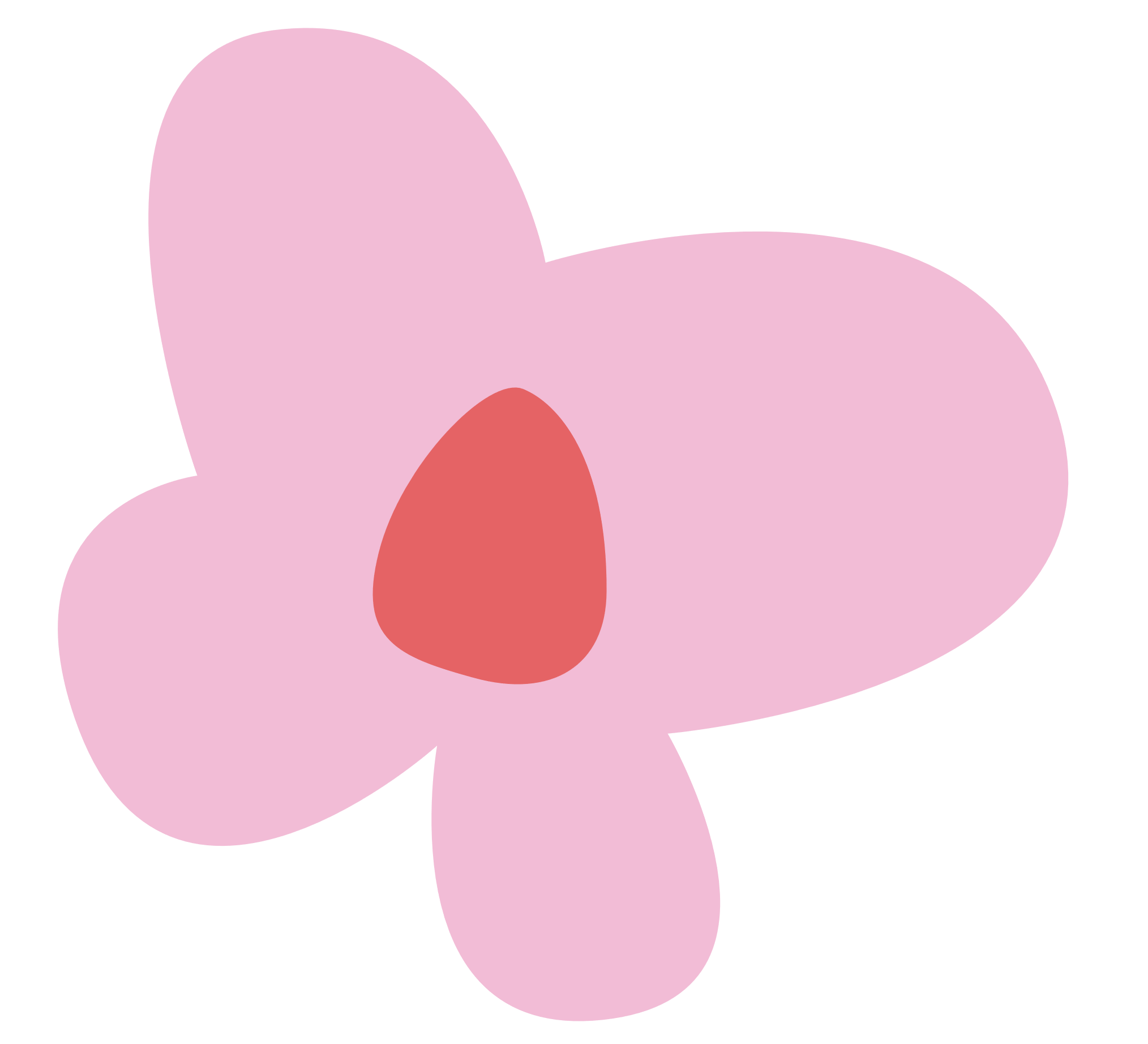 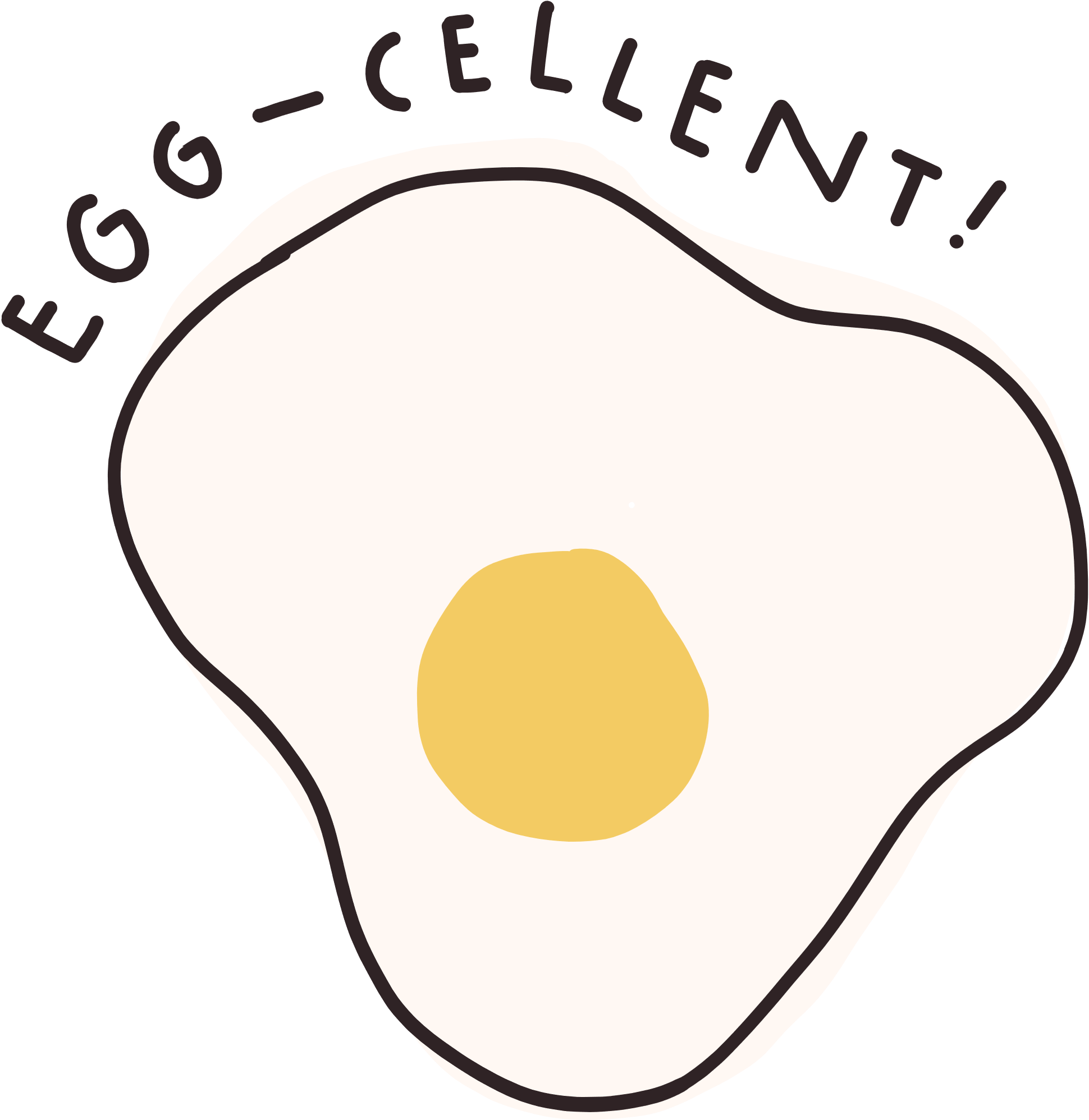 Som van de dag
Rekenen - eigen taken
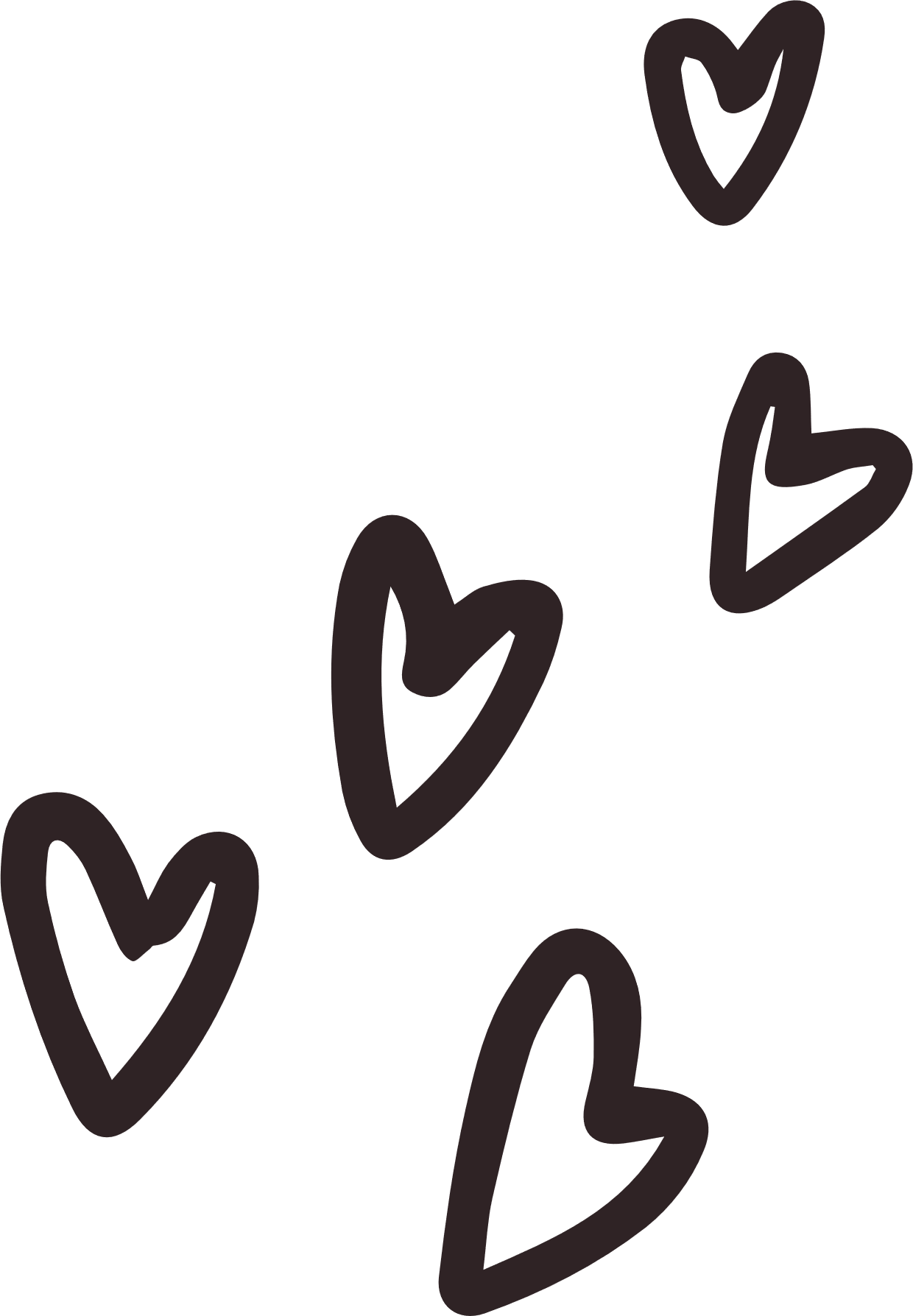 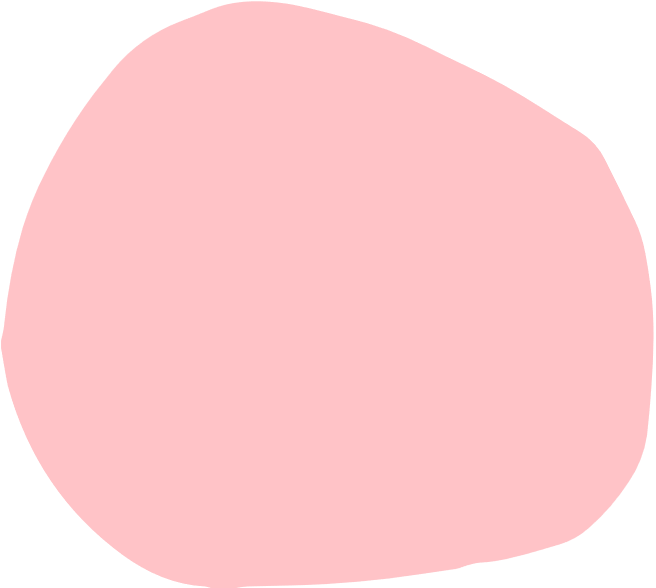 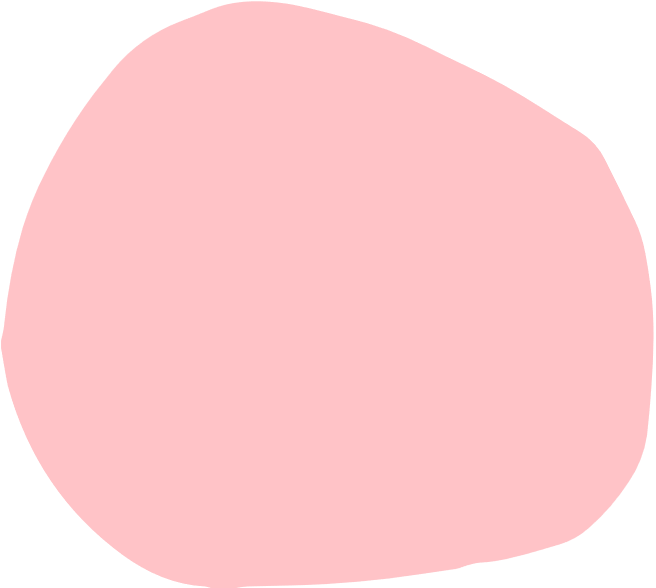 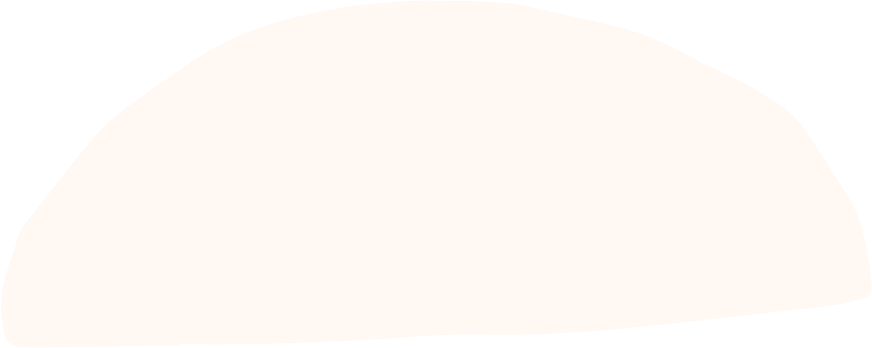 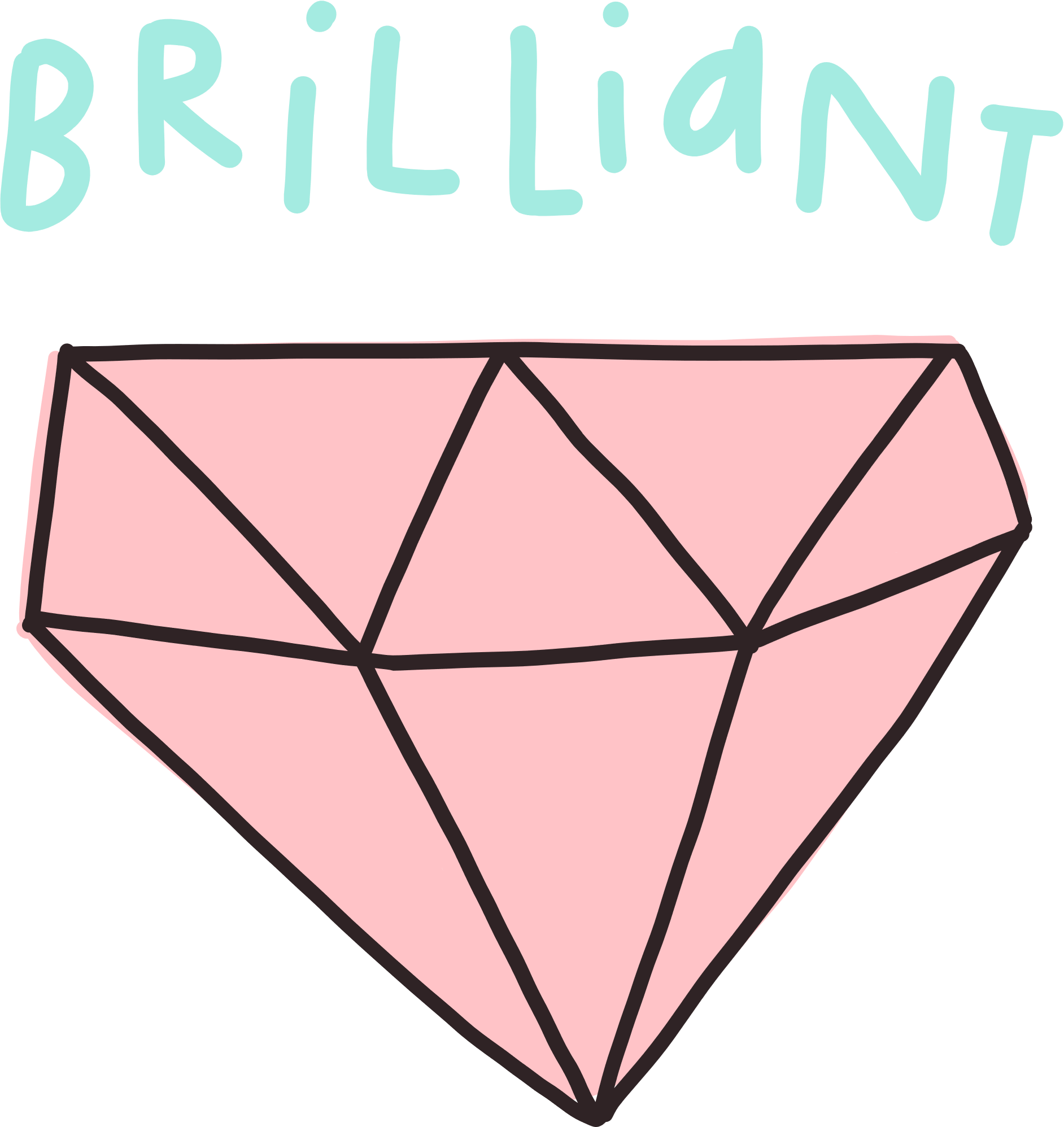 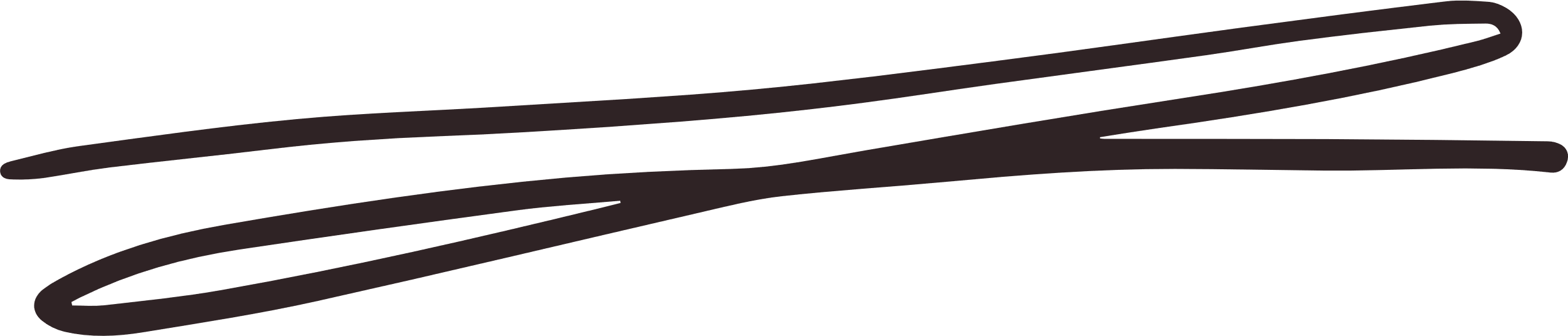 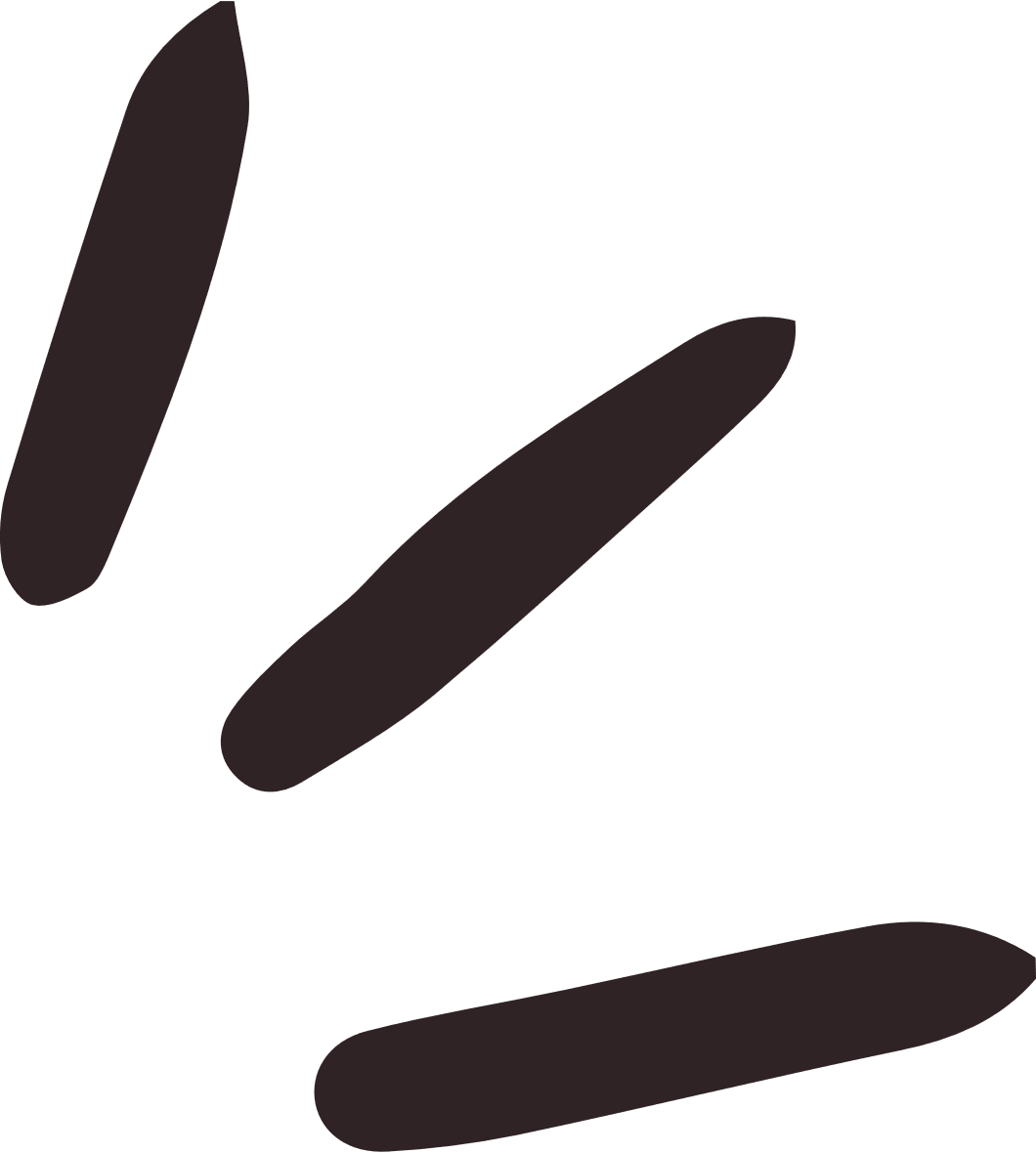 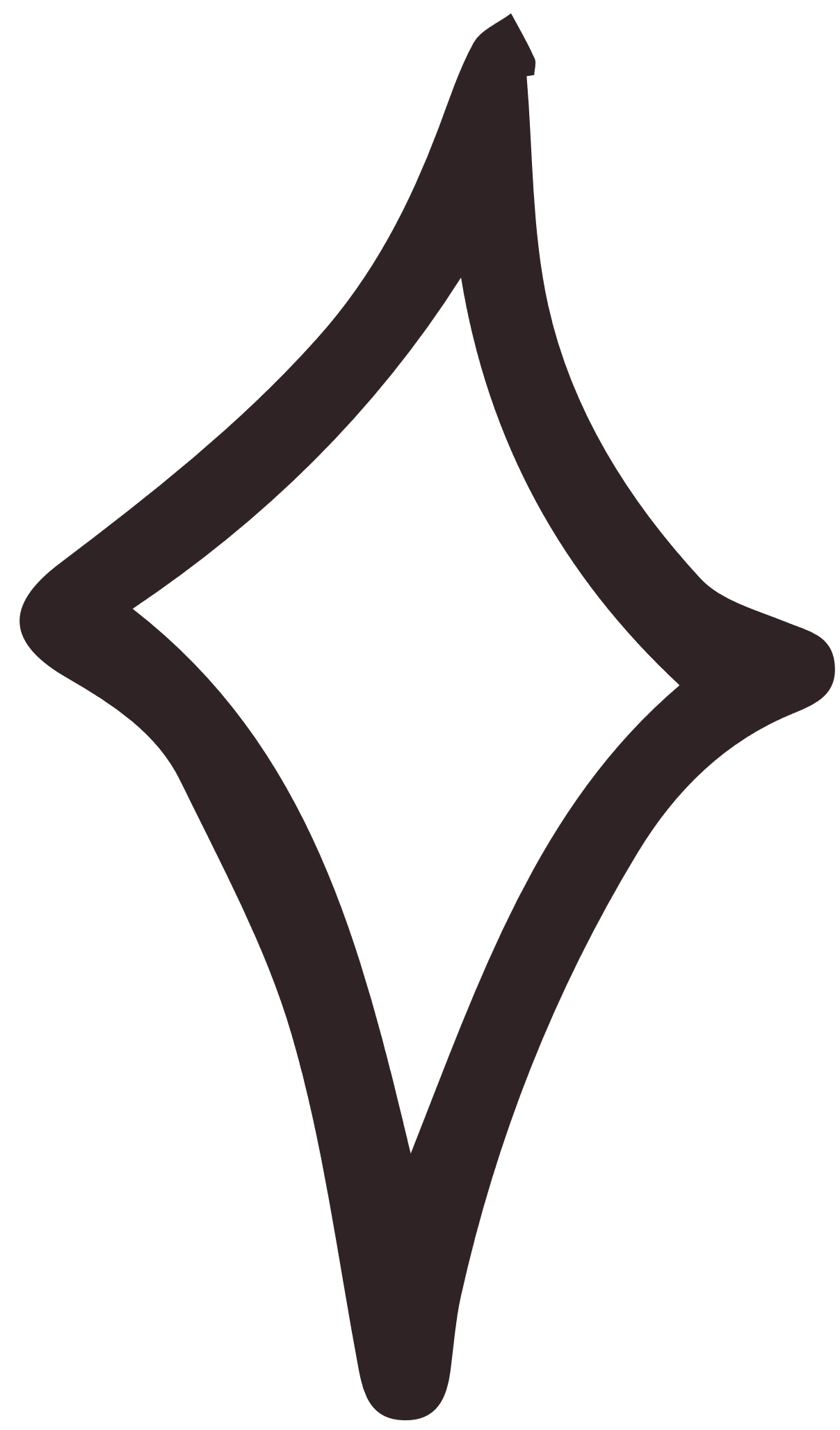 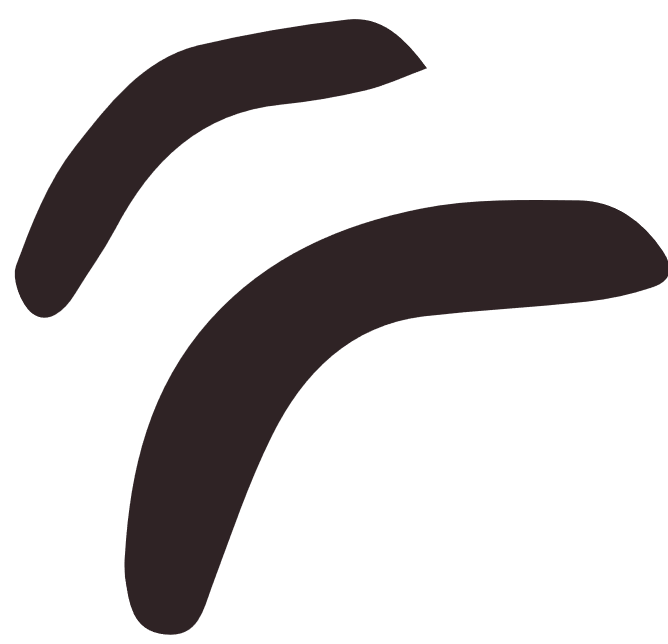 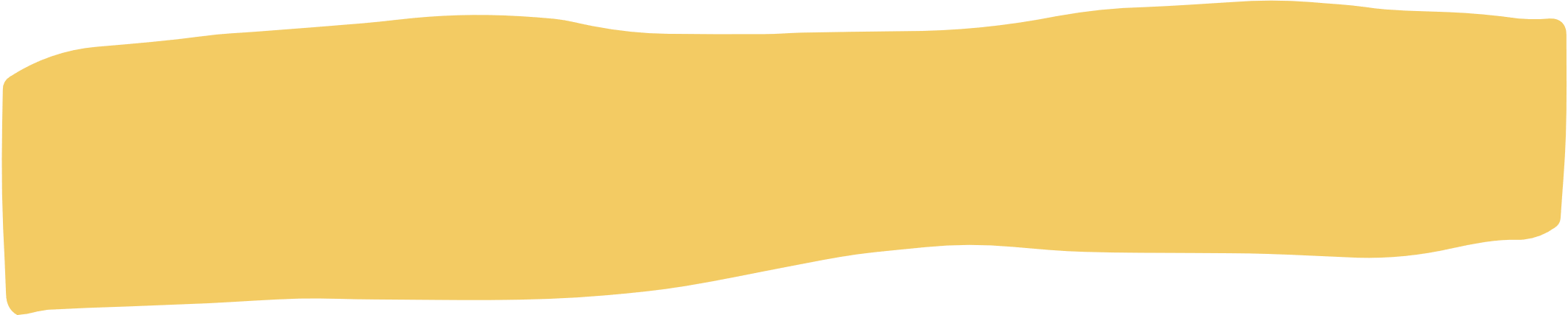 TIMER
GOEDEMORGEN
Fijn dat jullie er weer zijn.



Som van de dag:
In dit pak melk zit 100 ...
Kies uit: liter, deciliter, centiliter of milliliter.
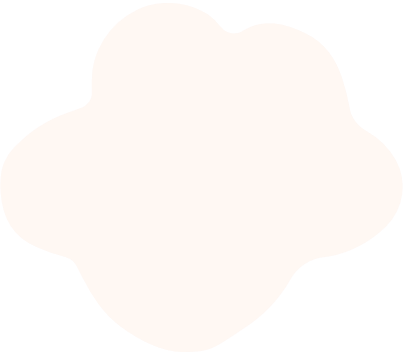 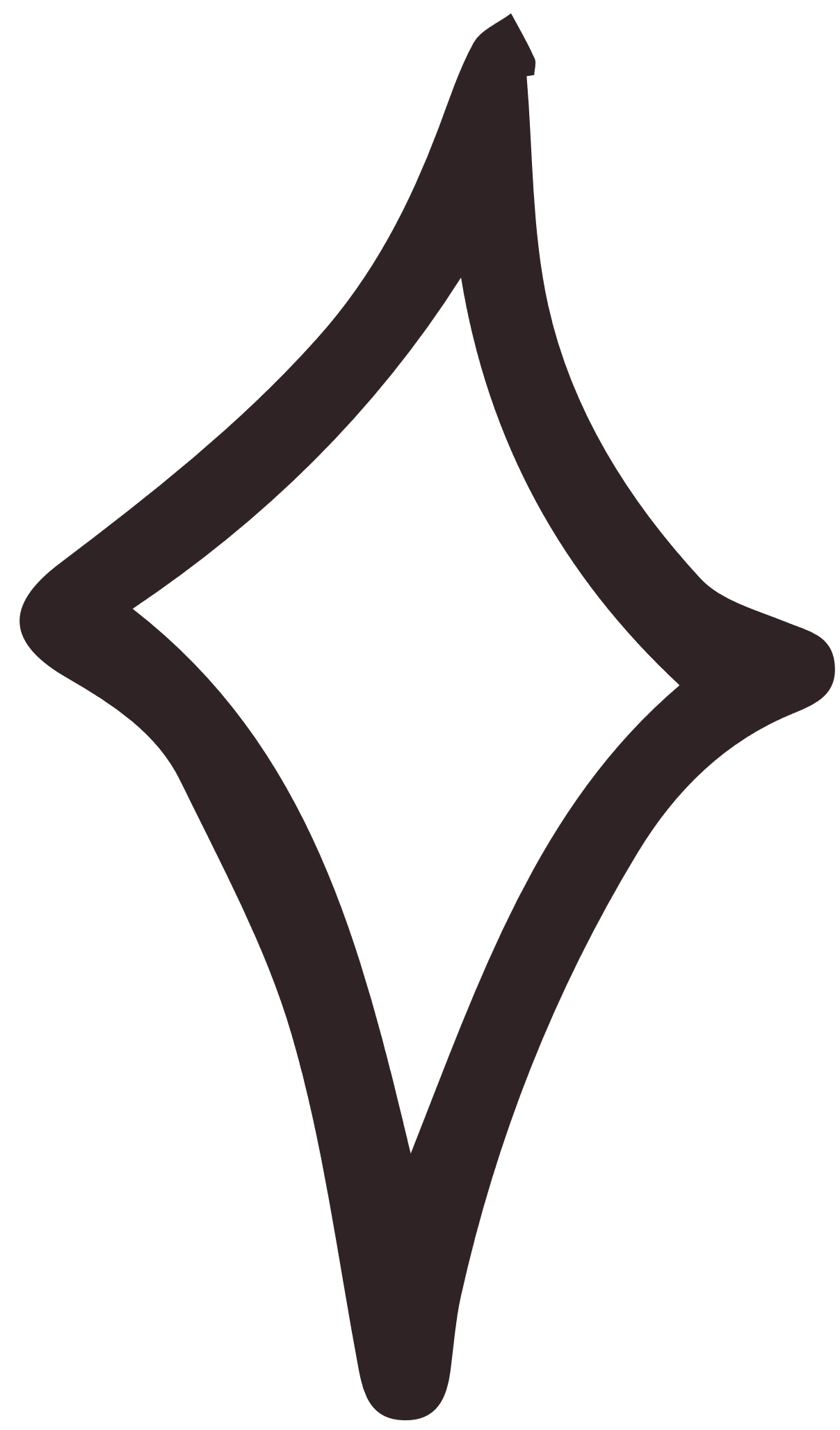 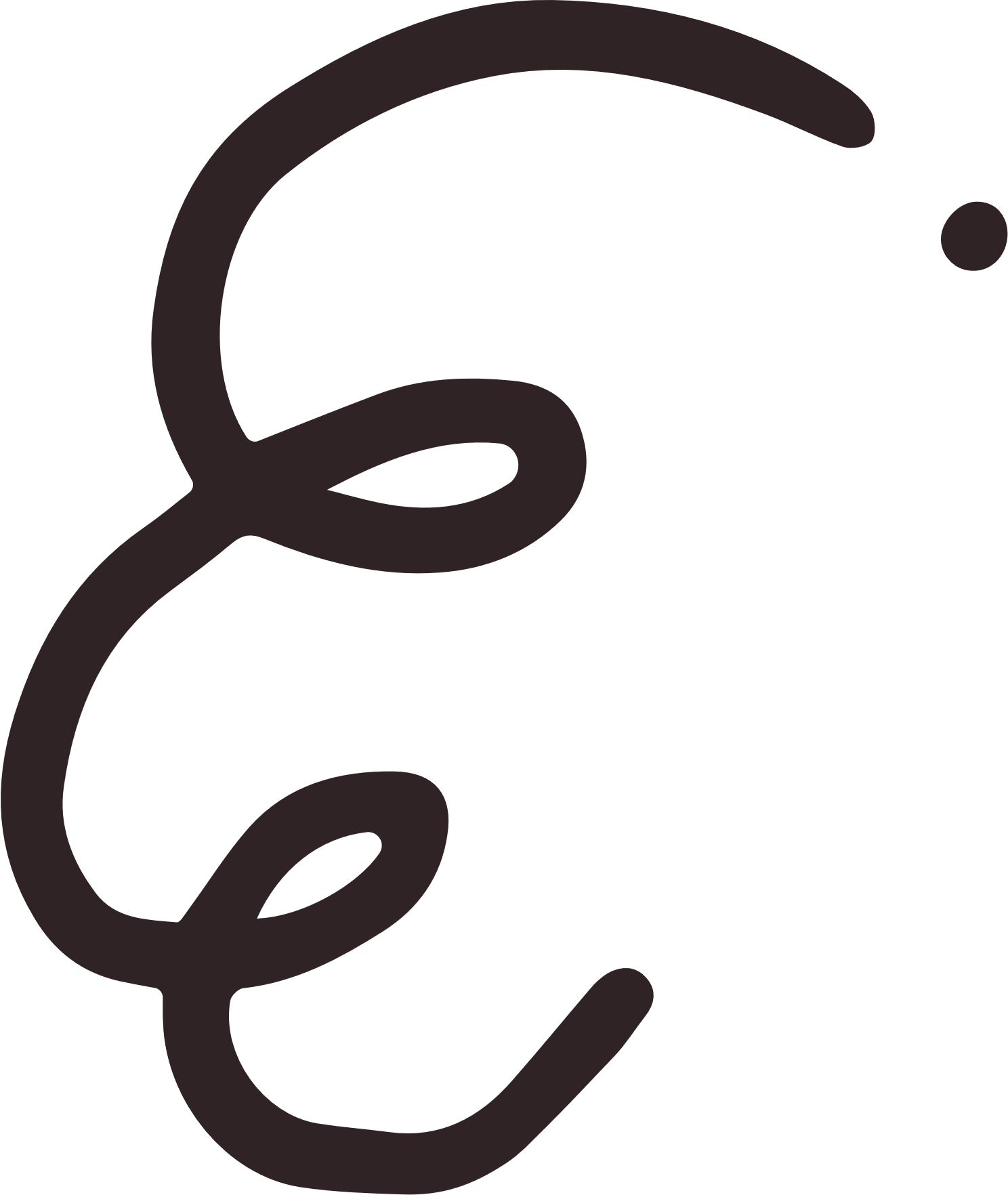 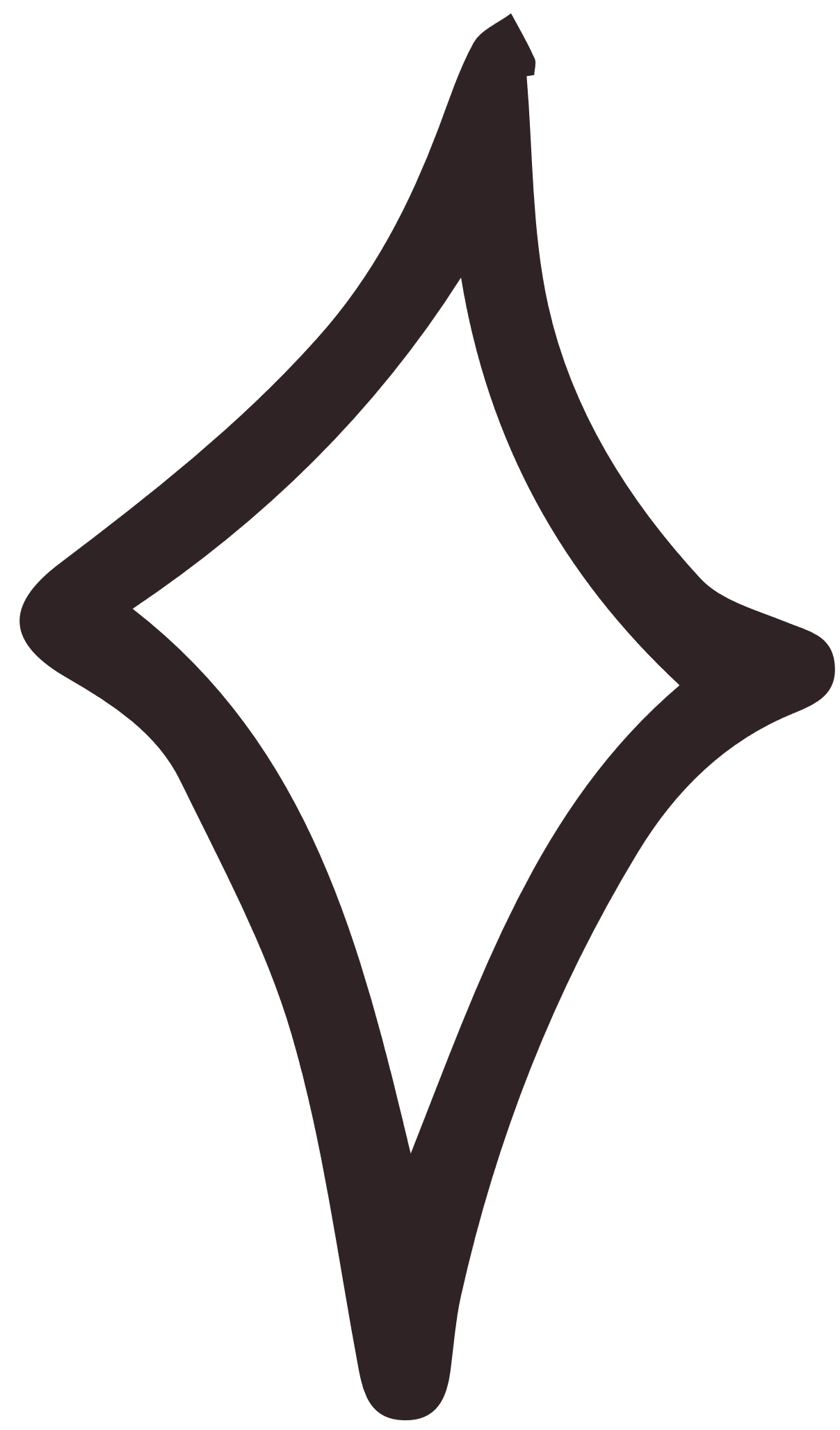 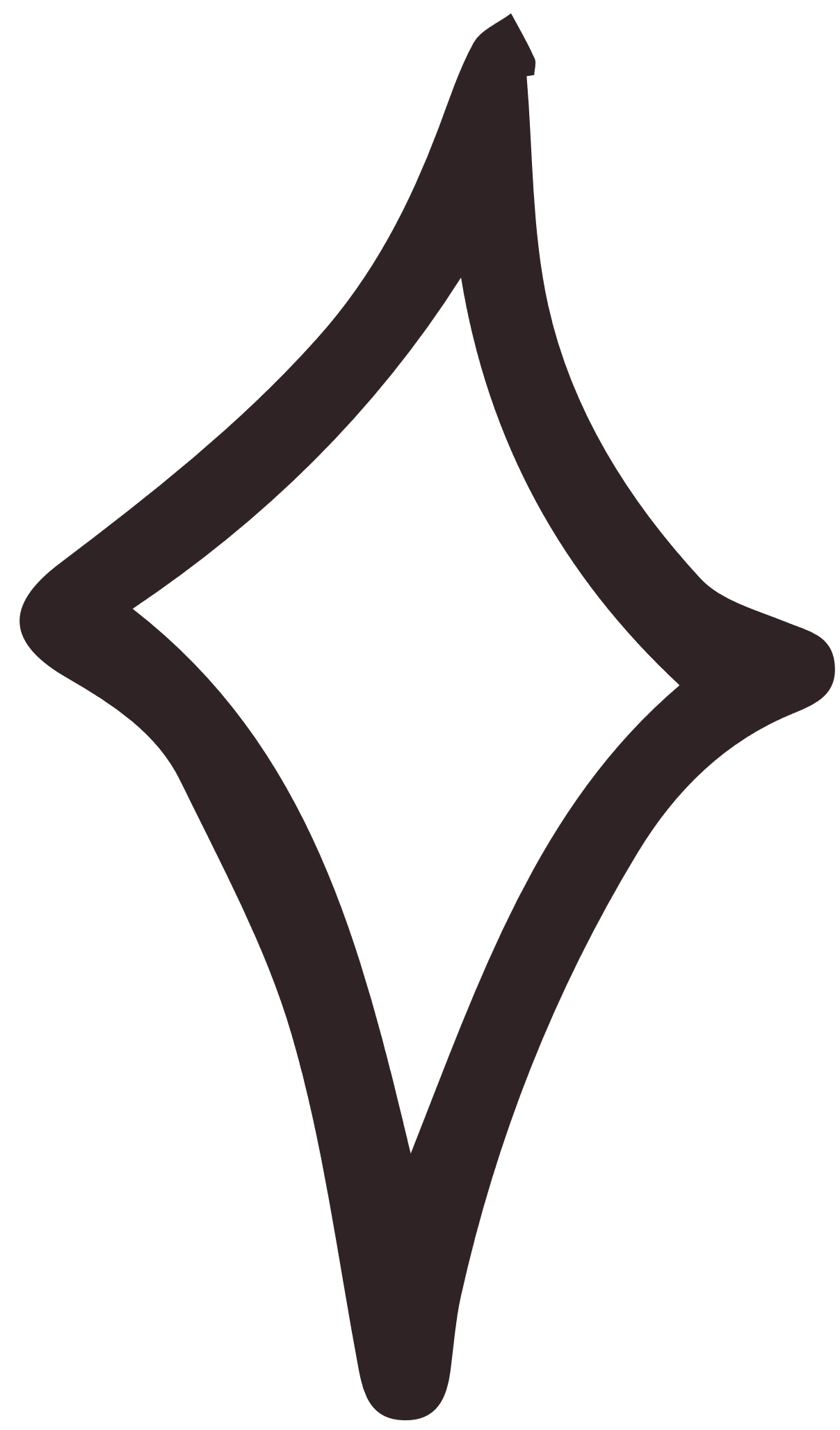 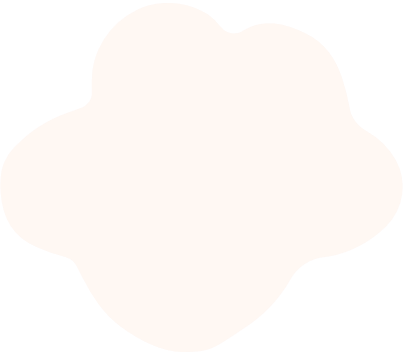 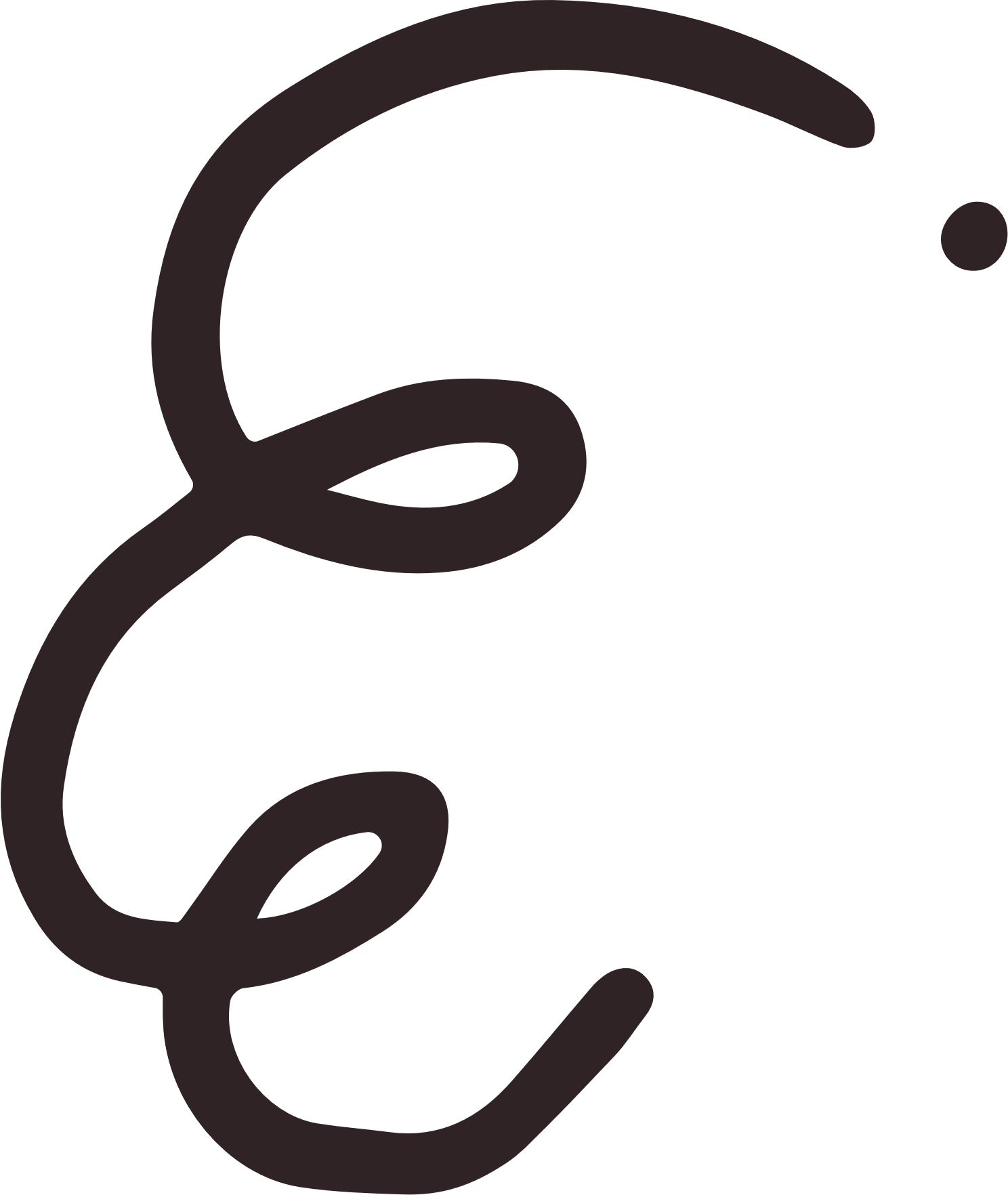 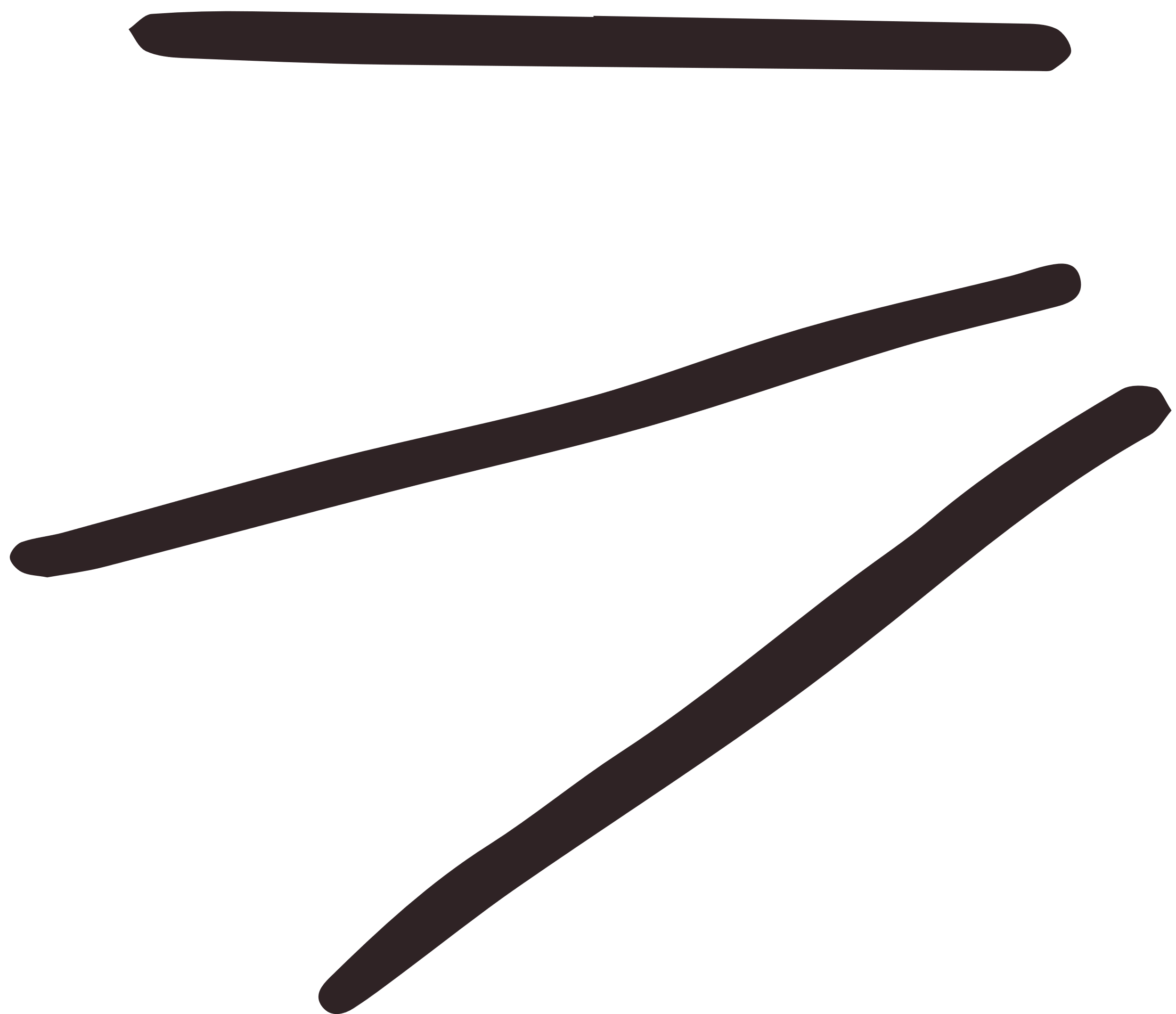 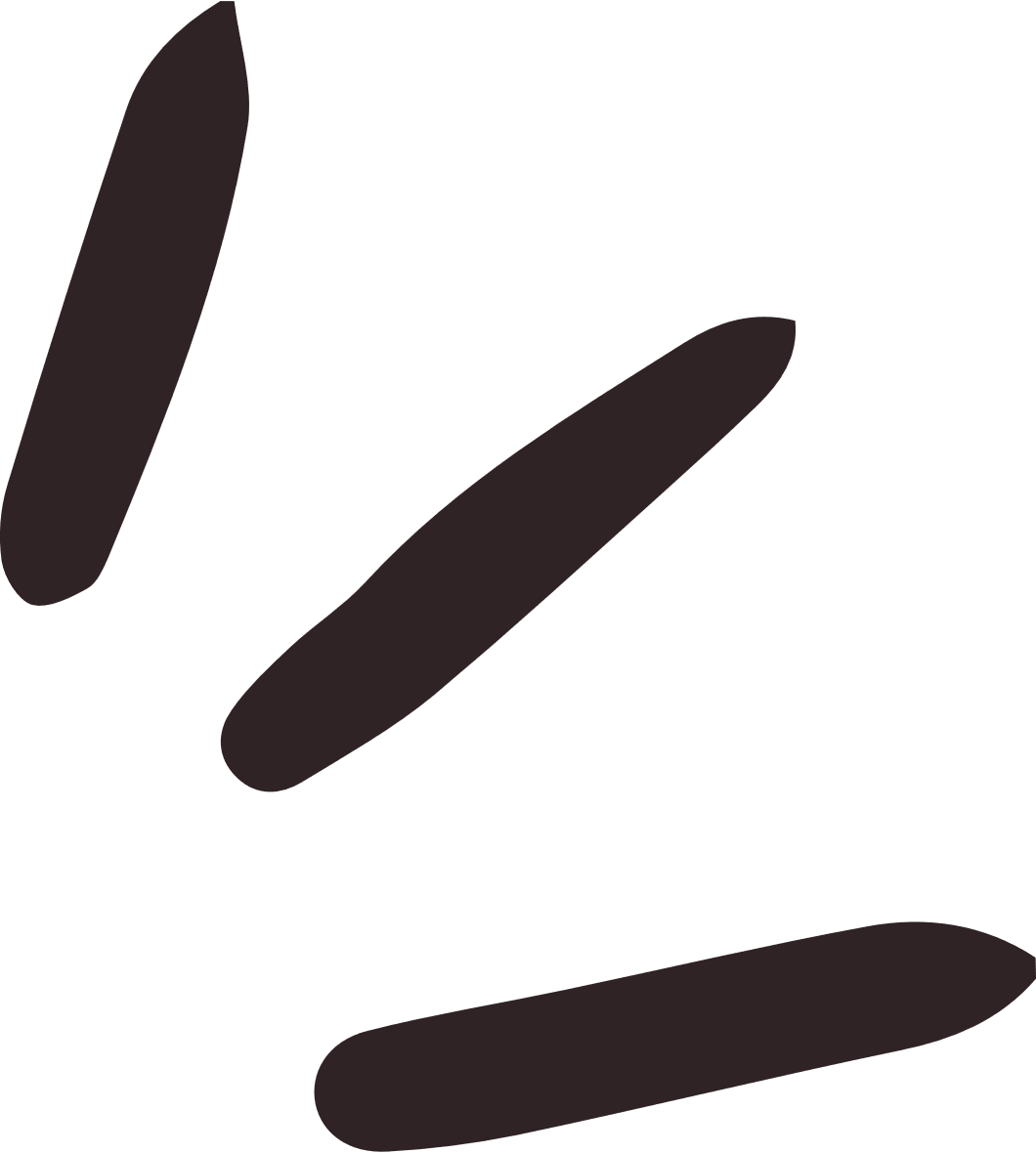 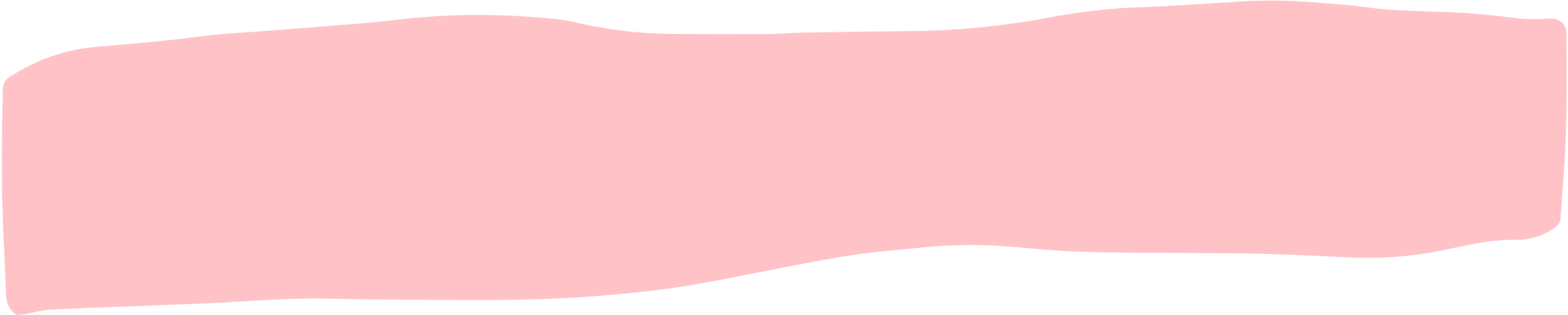 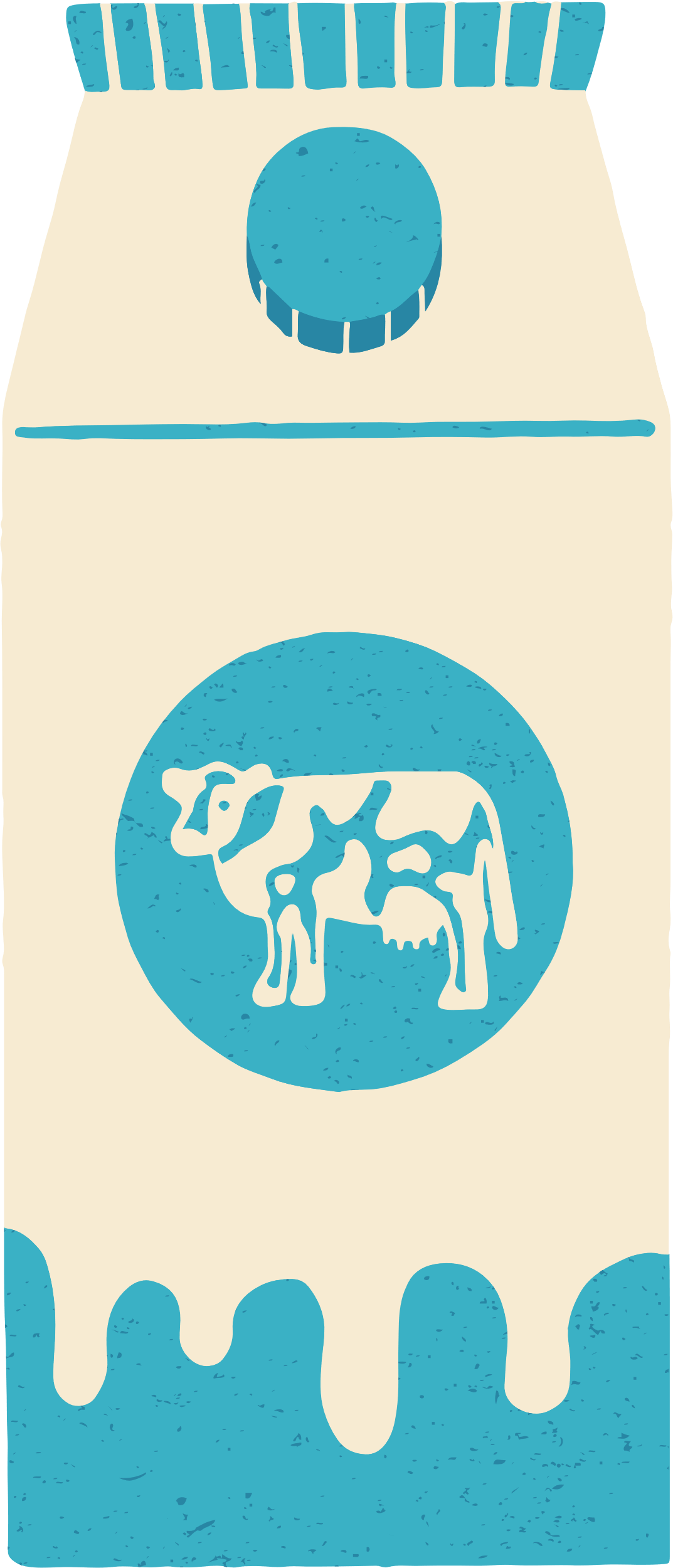 BEGINTAAK
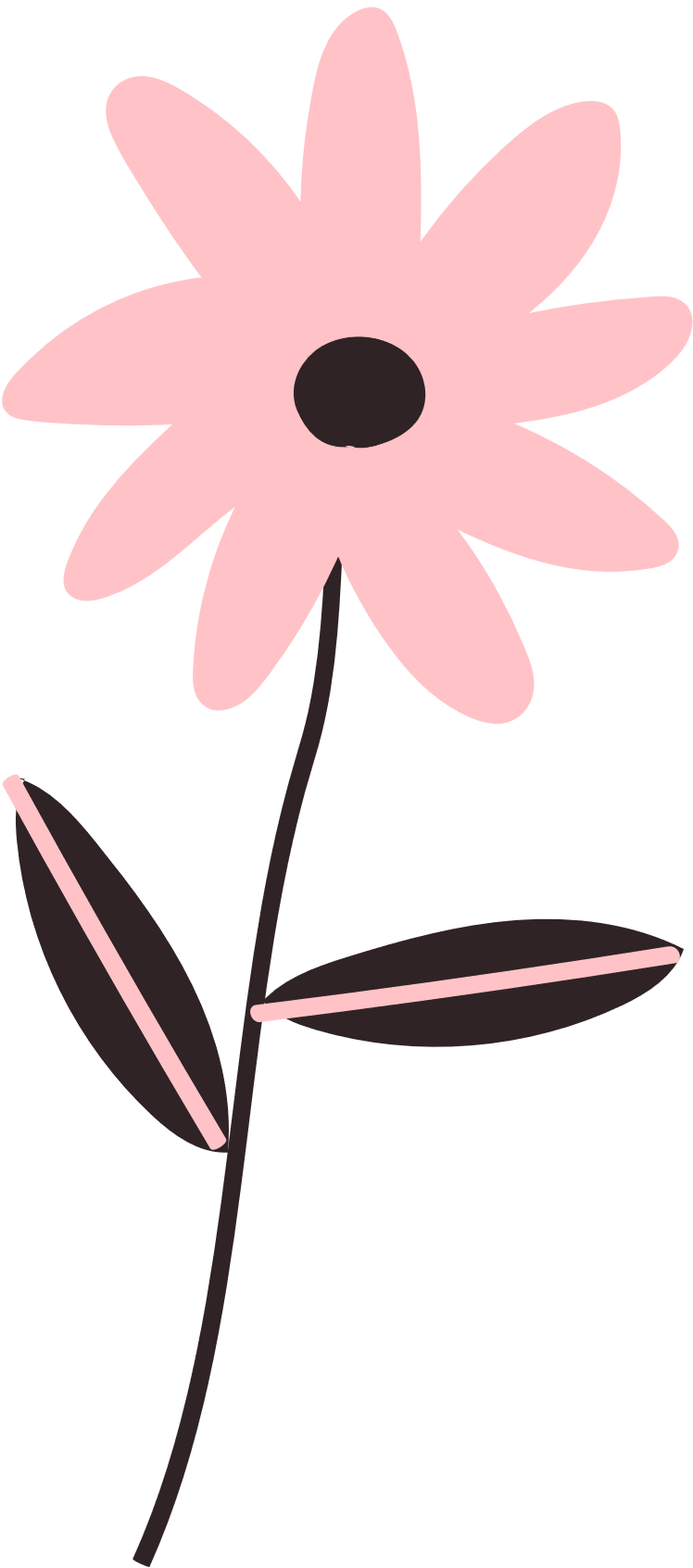 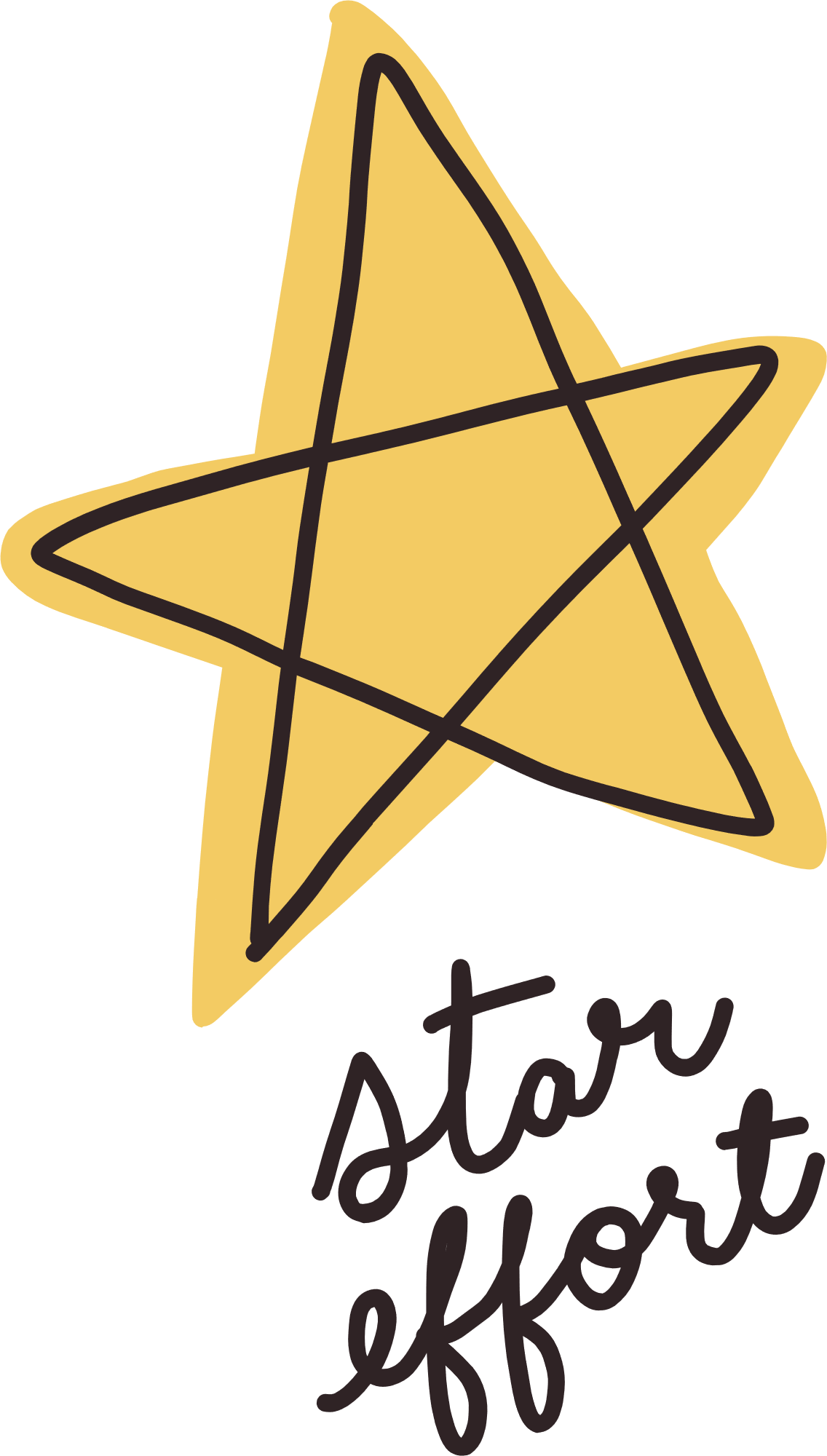 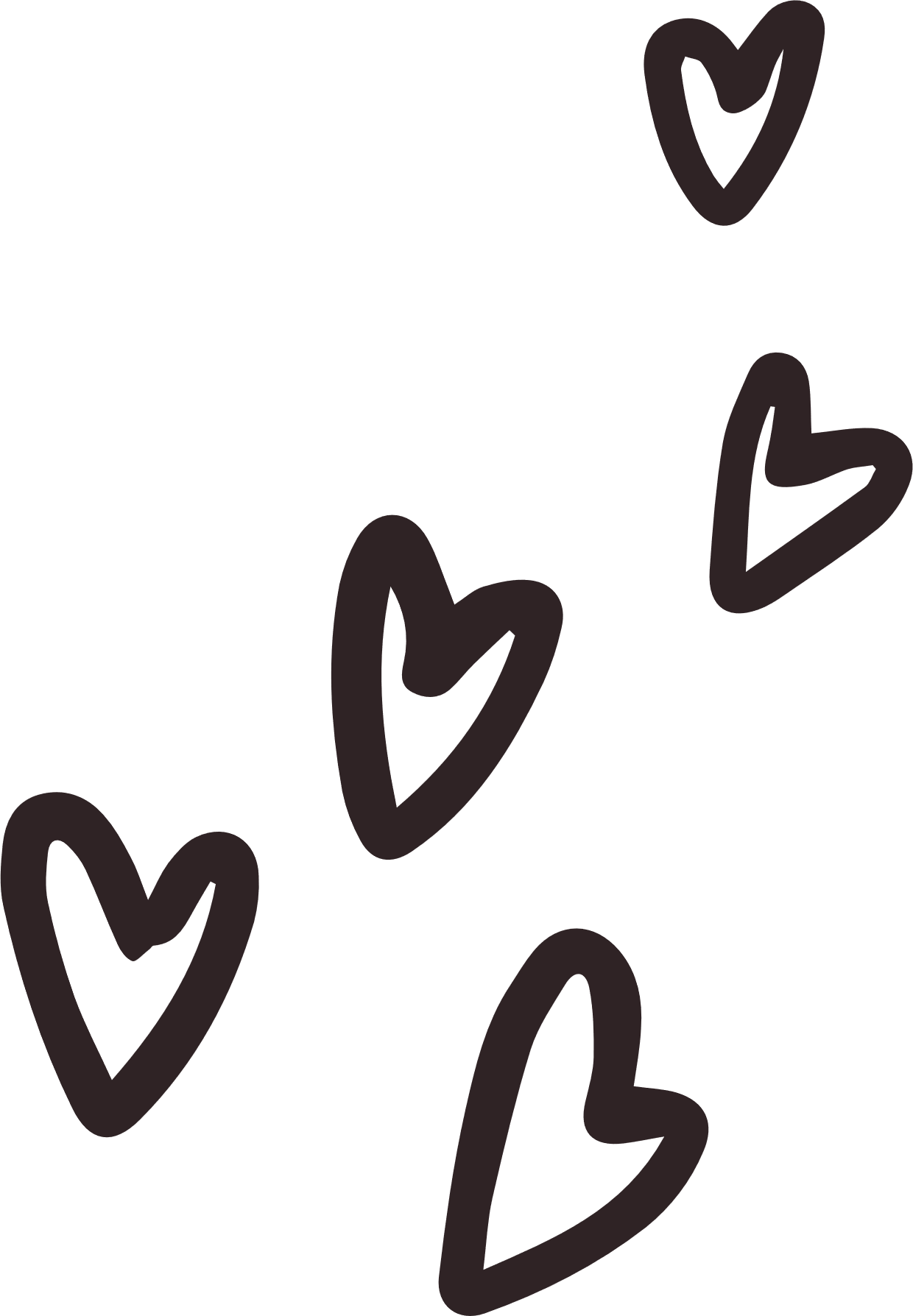 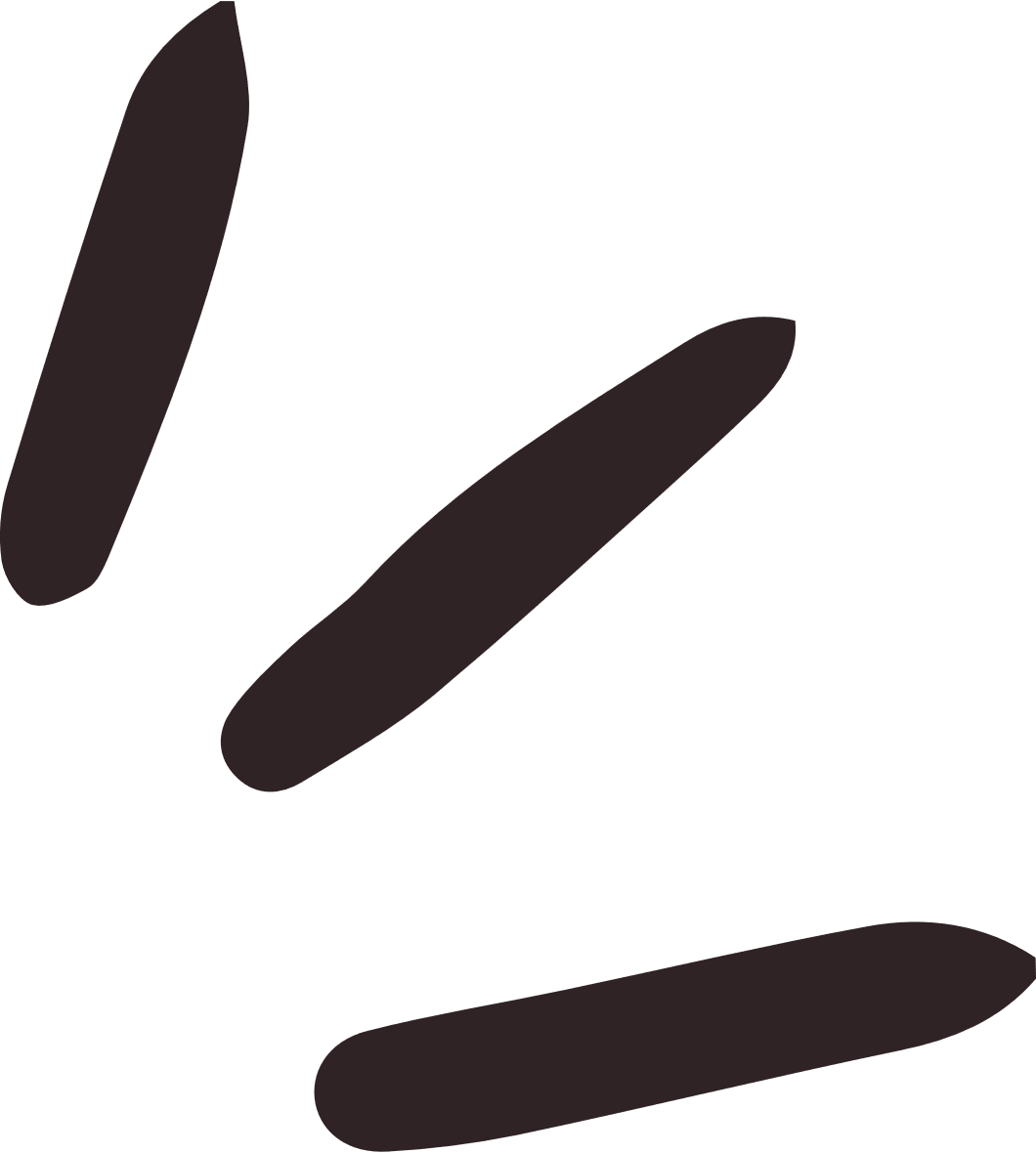 1 L
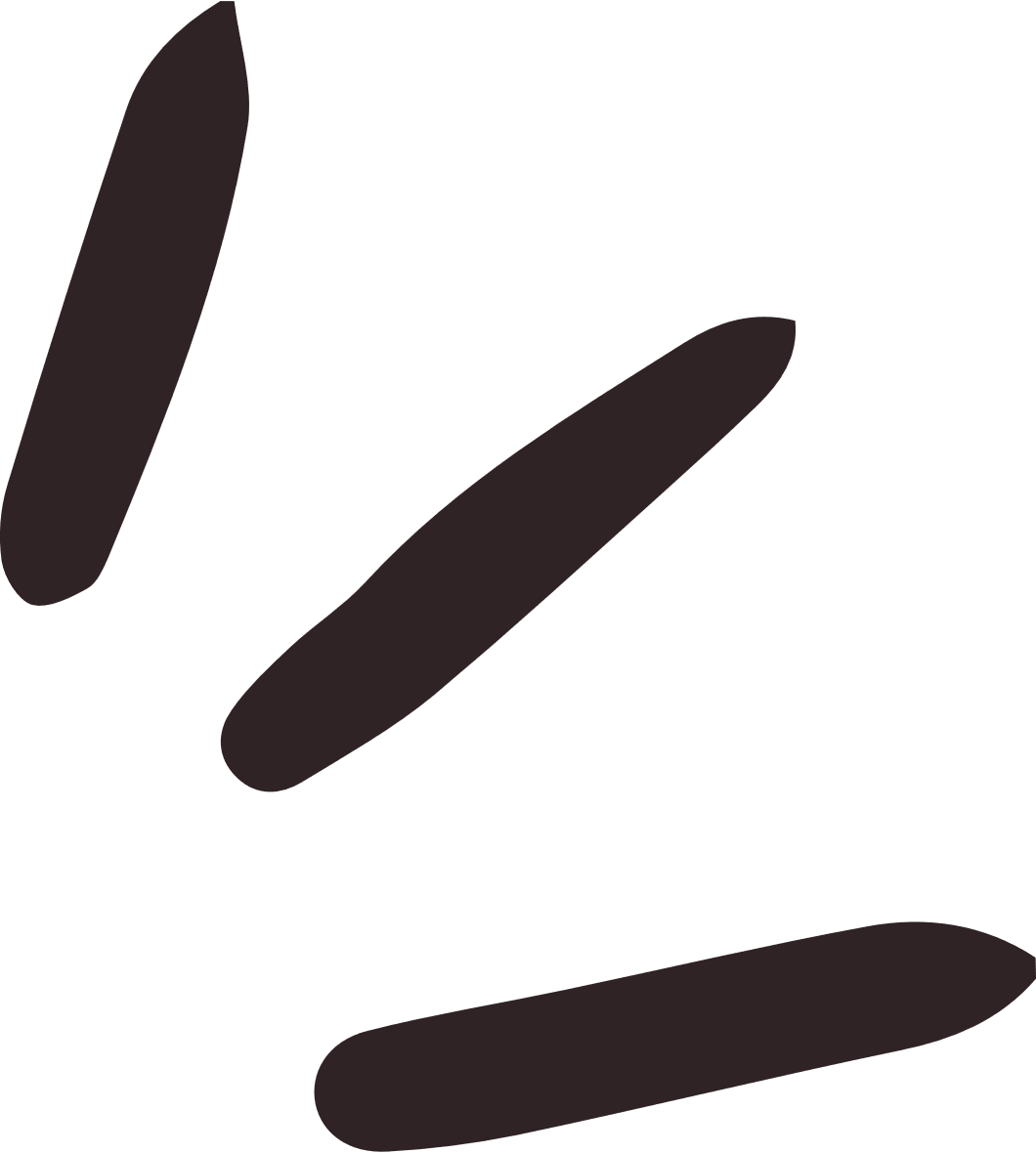 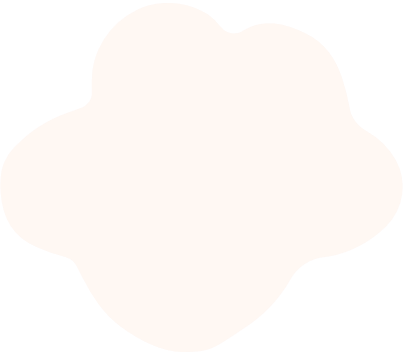 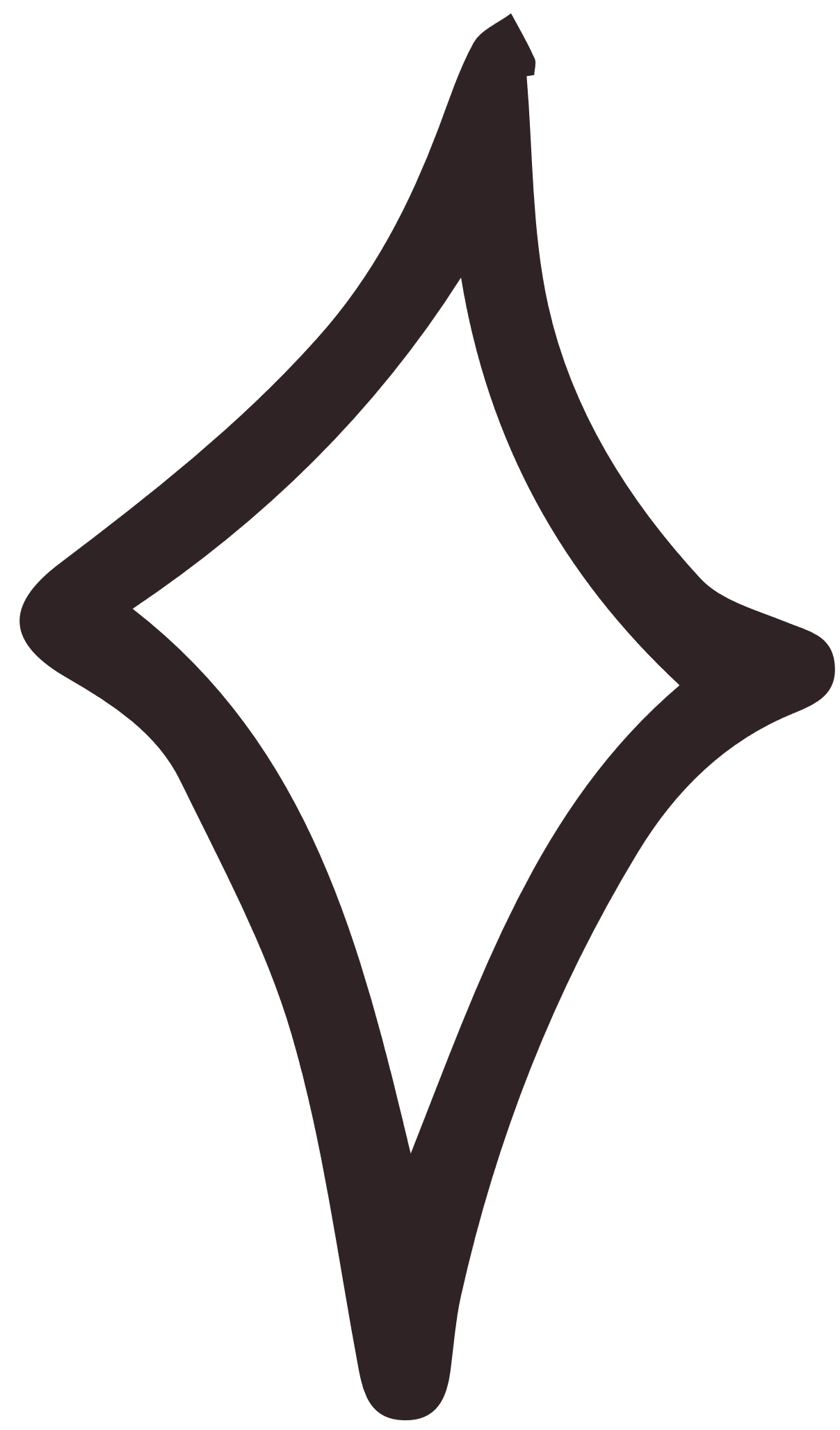 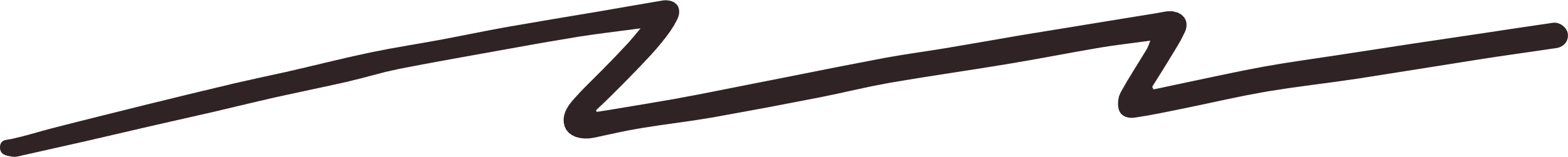